Chicken
Face
Turtle
9
24
15
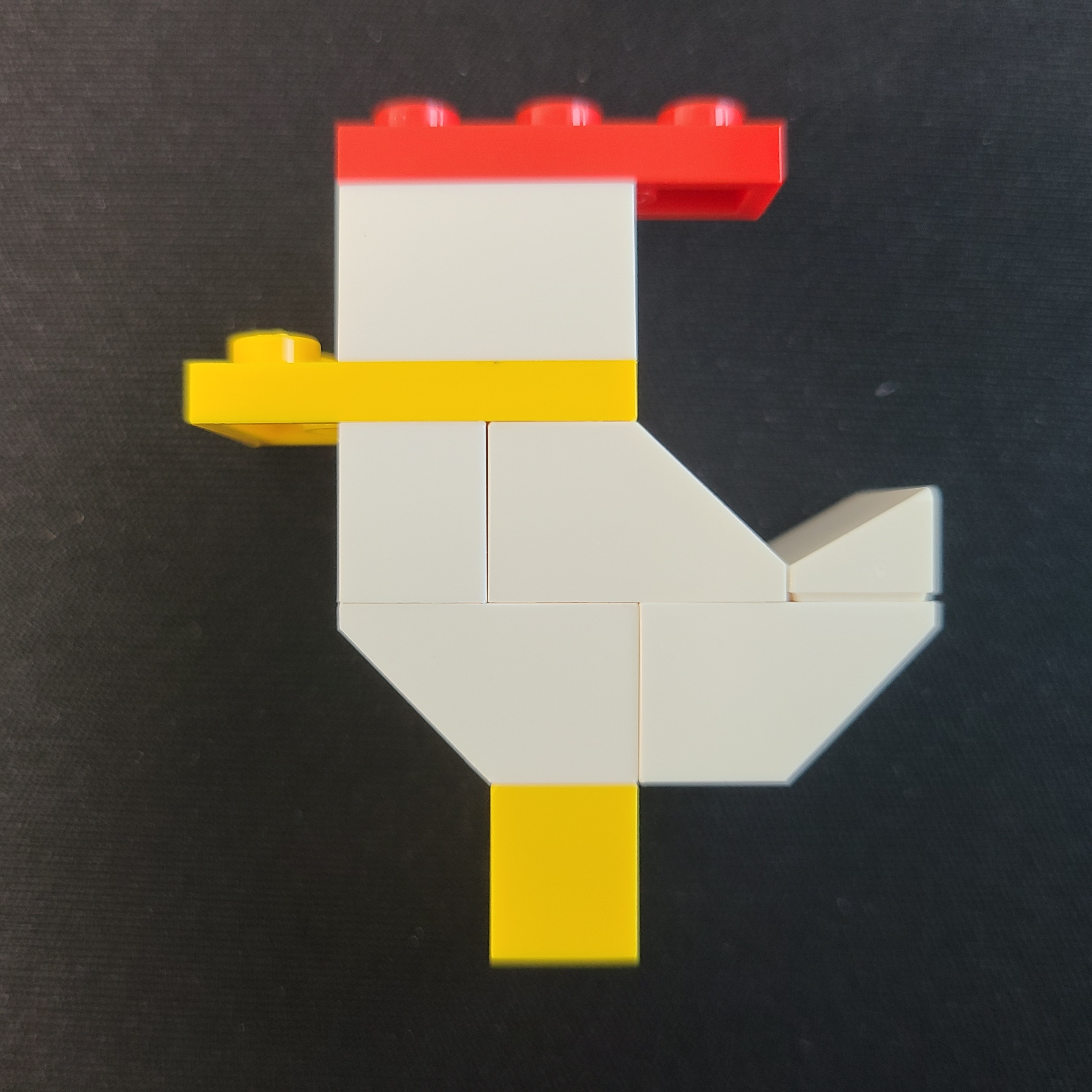 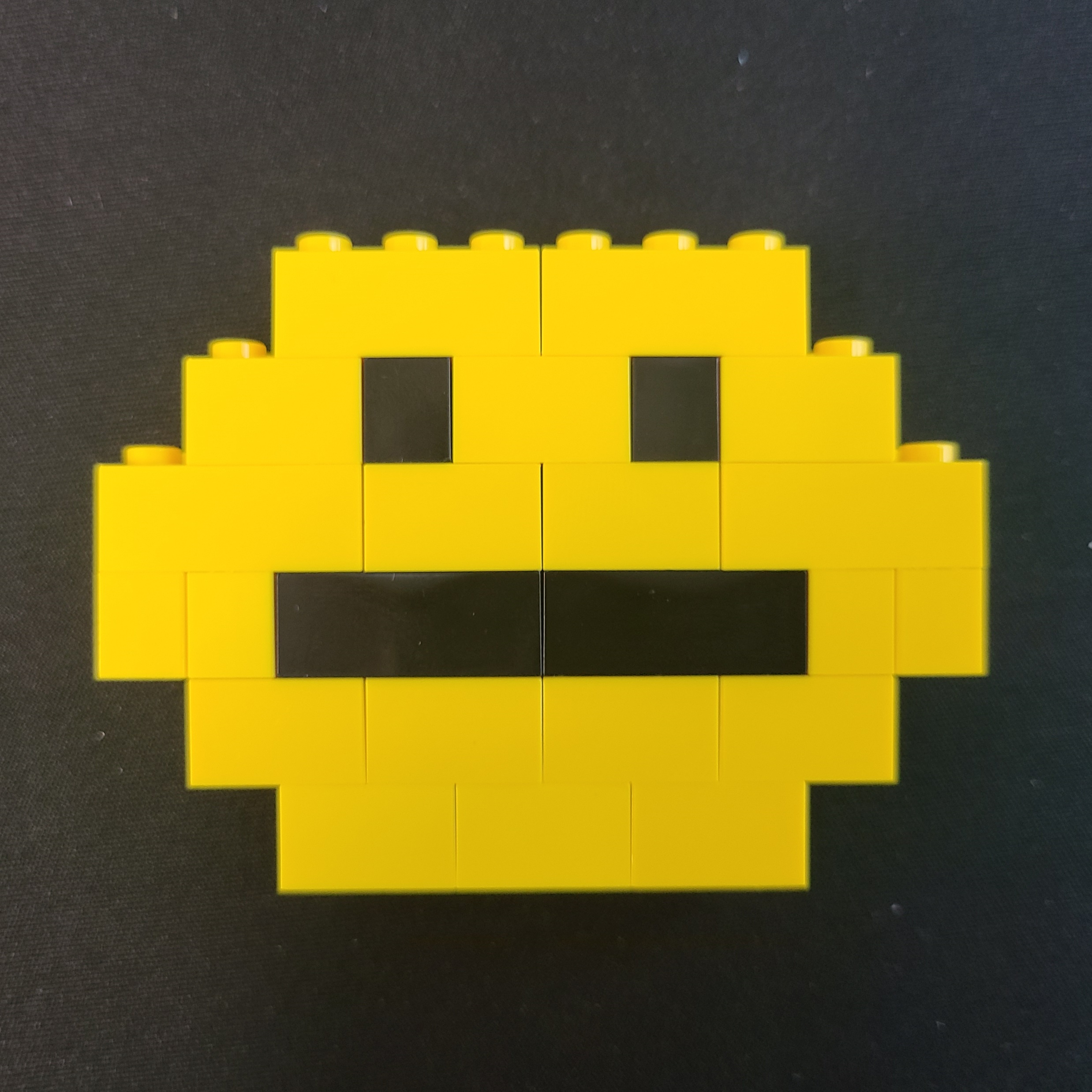 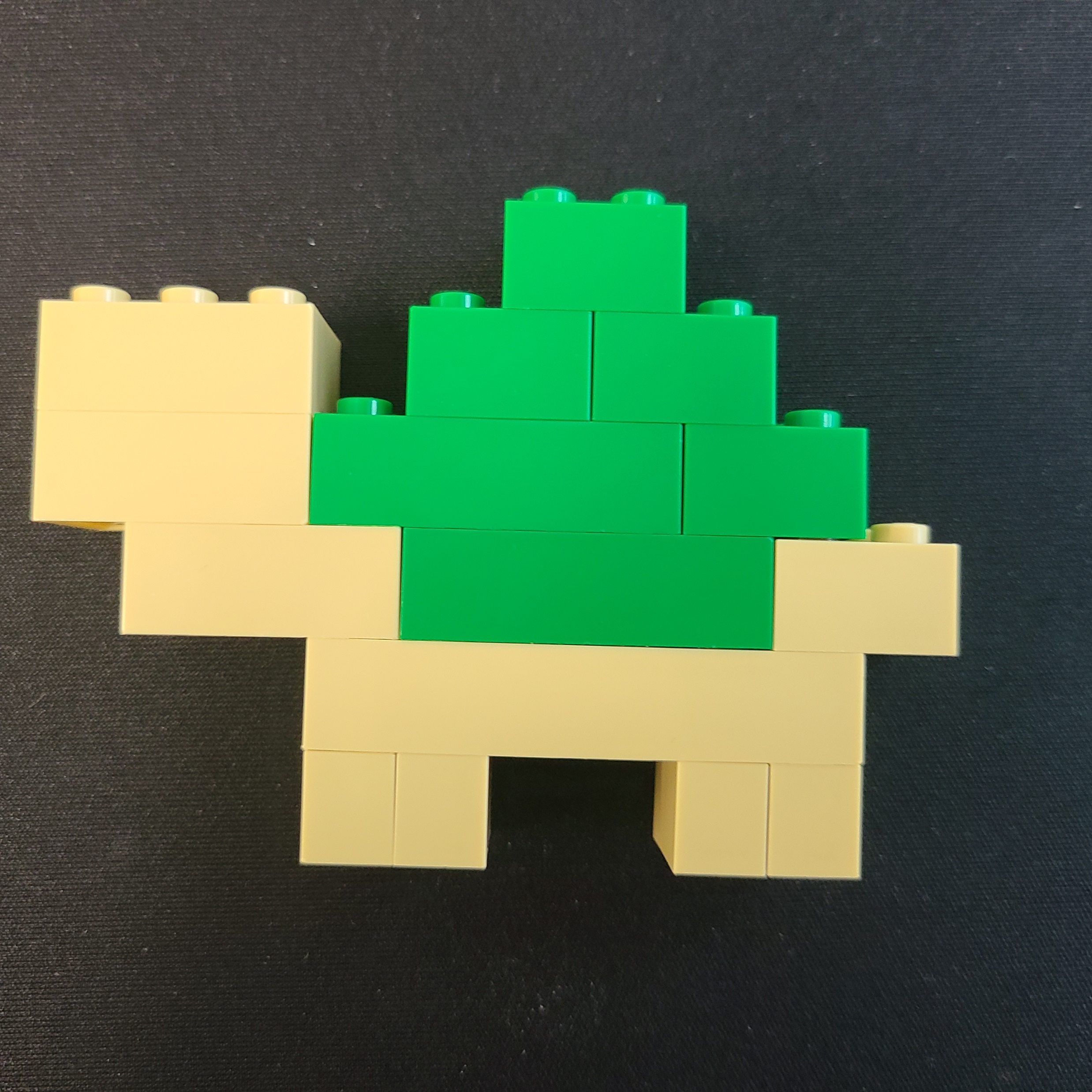 Snake
Heart
Frog
9
9
11
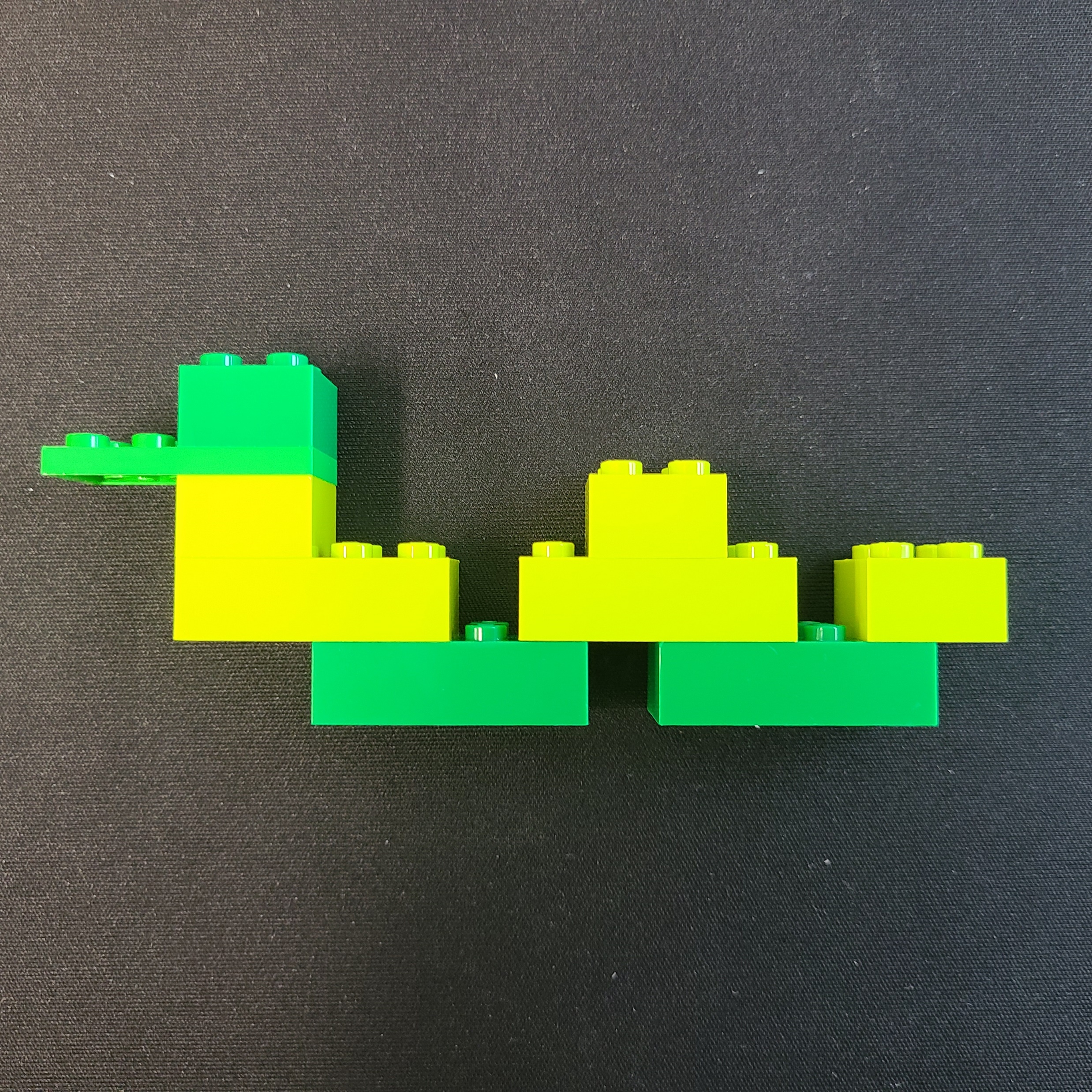 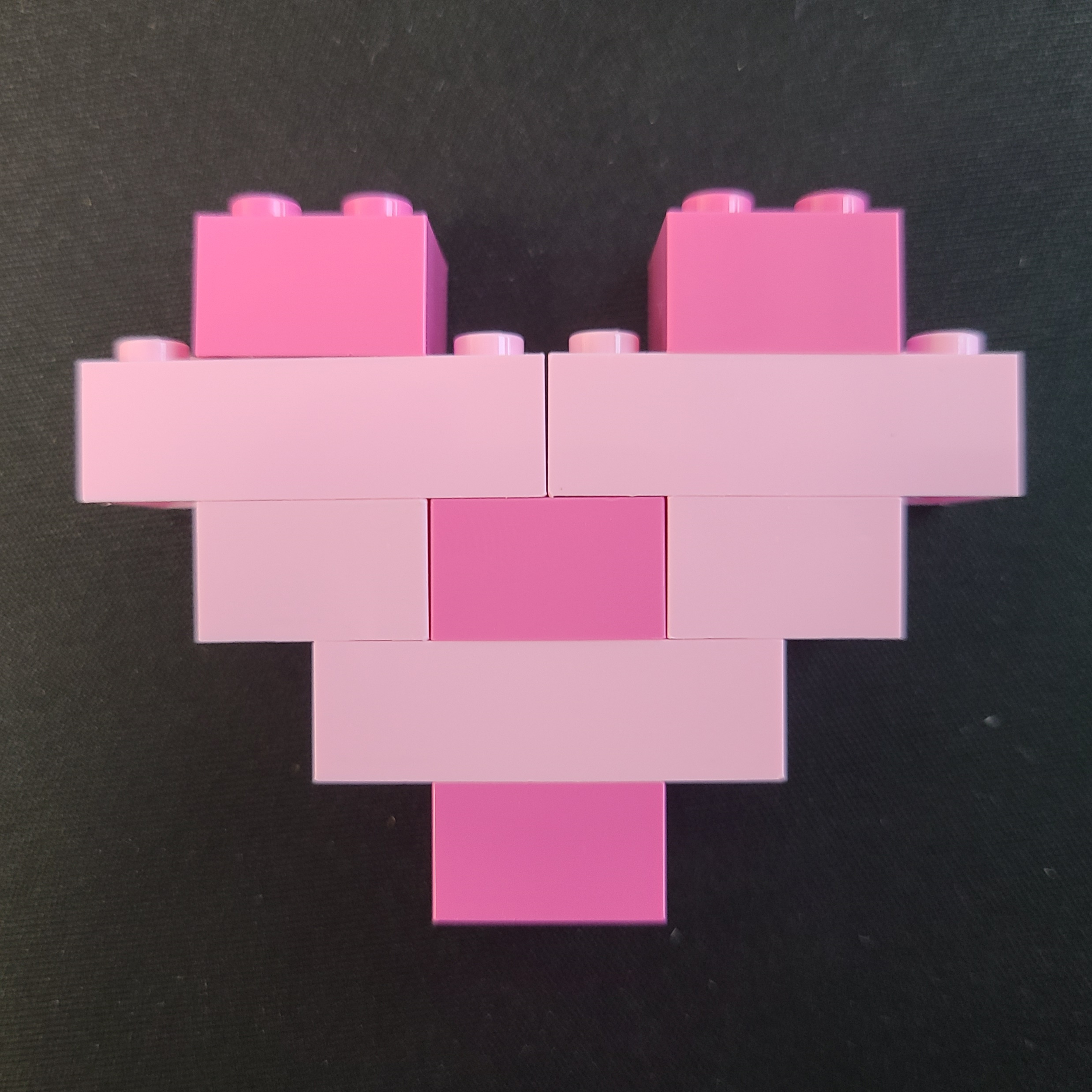 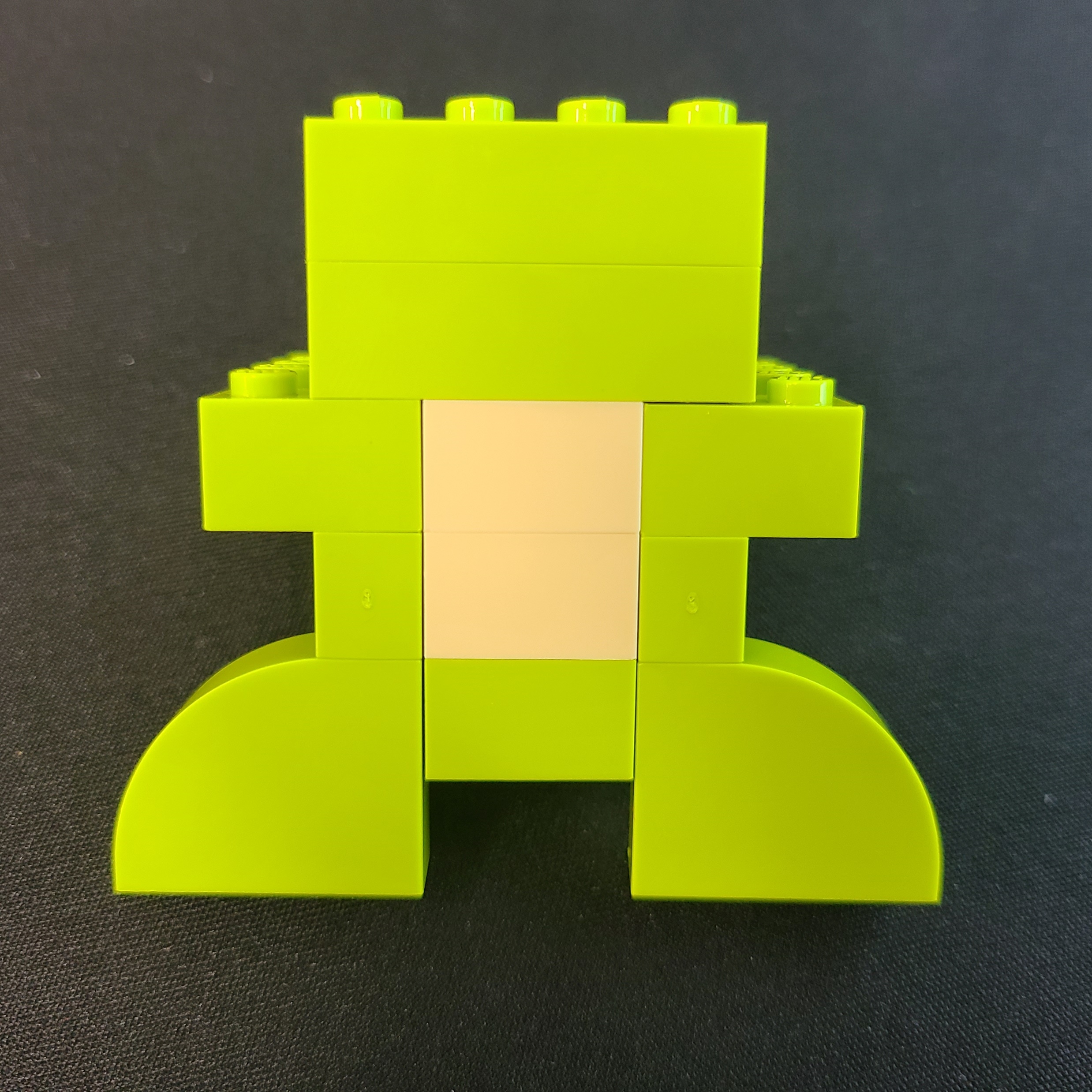 Chair
Giraffe
Rooster
8
15
12
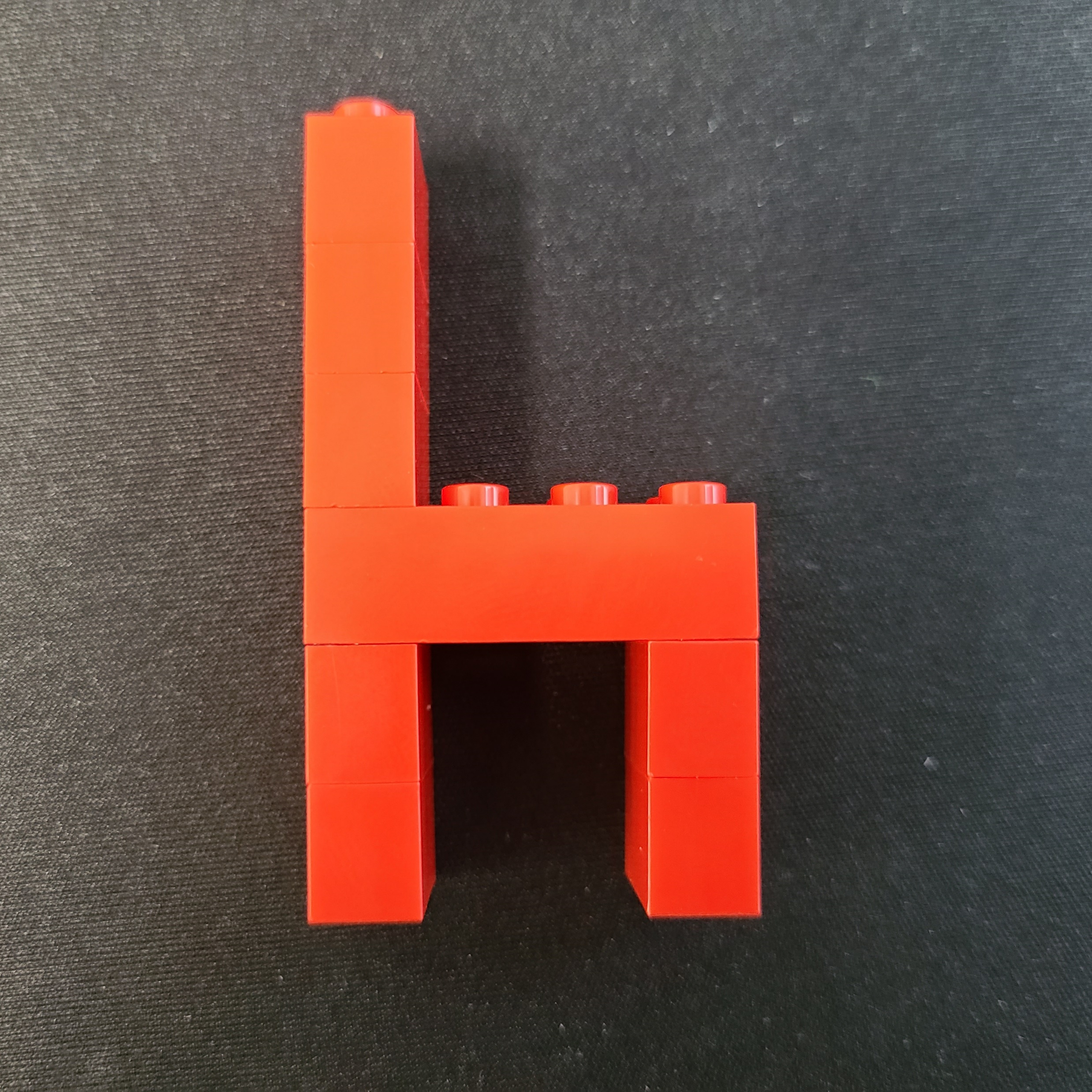 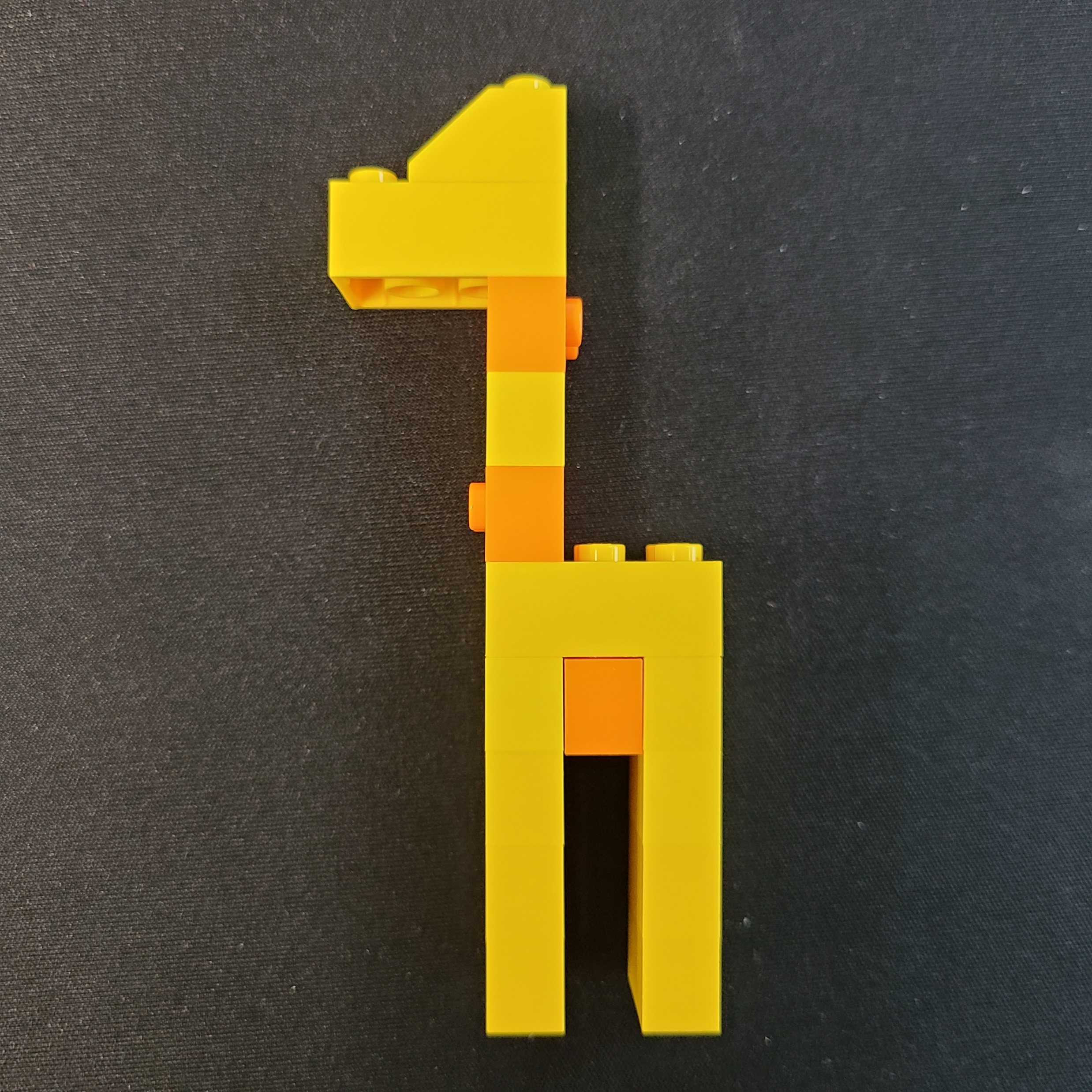 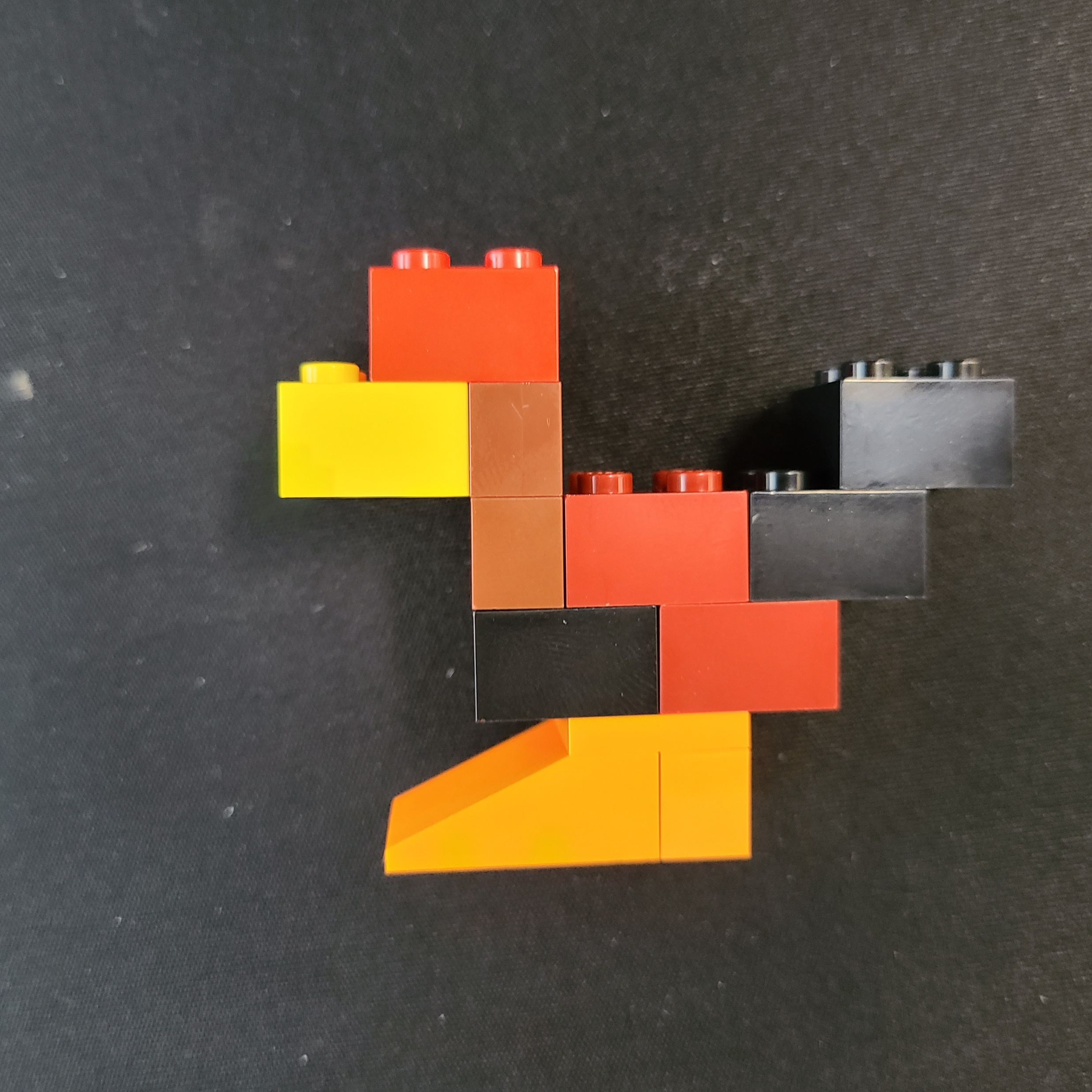 Piano
Submarine
Racecar
18
16
13
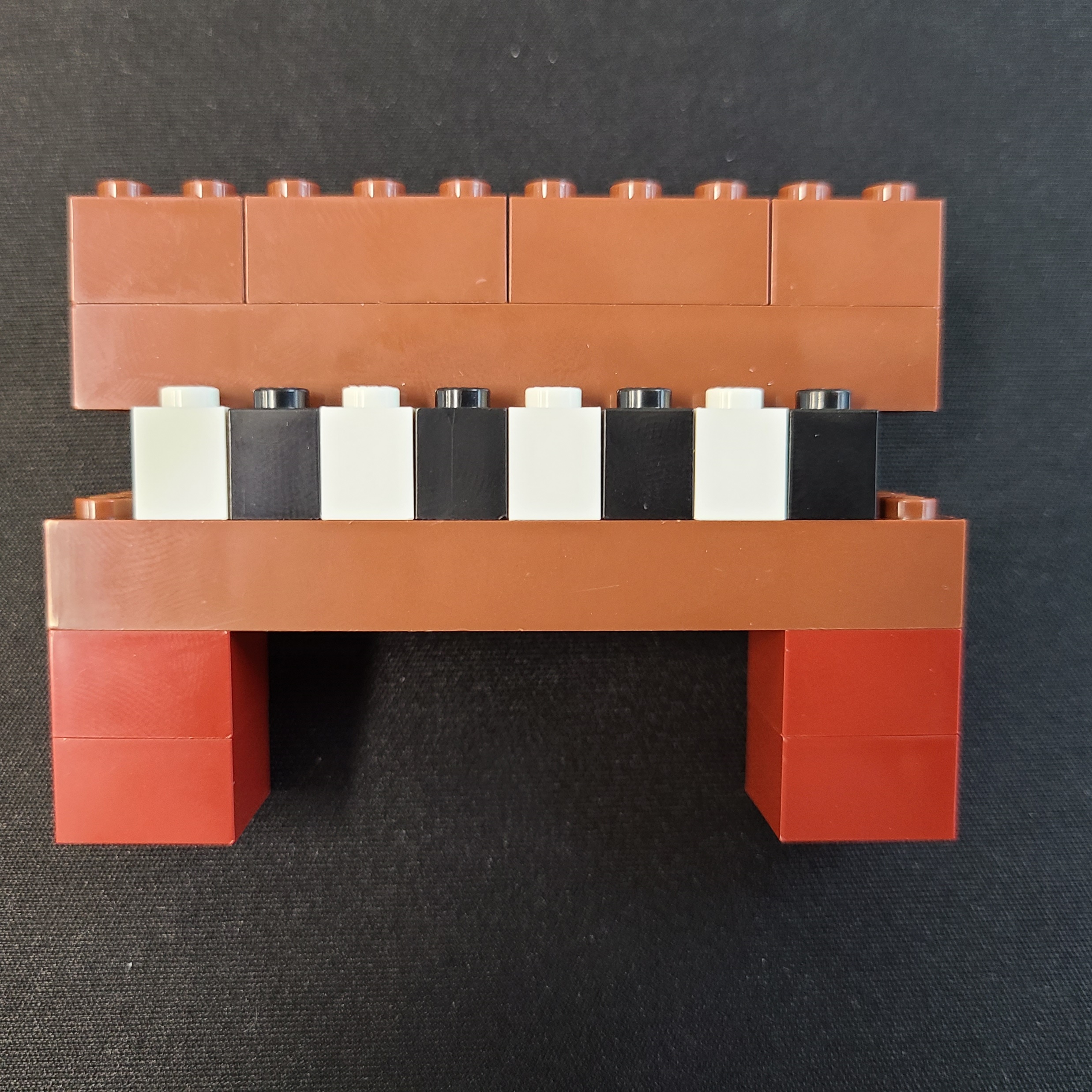 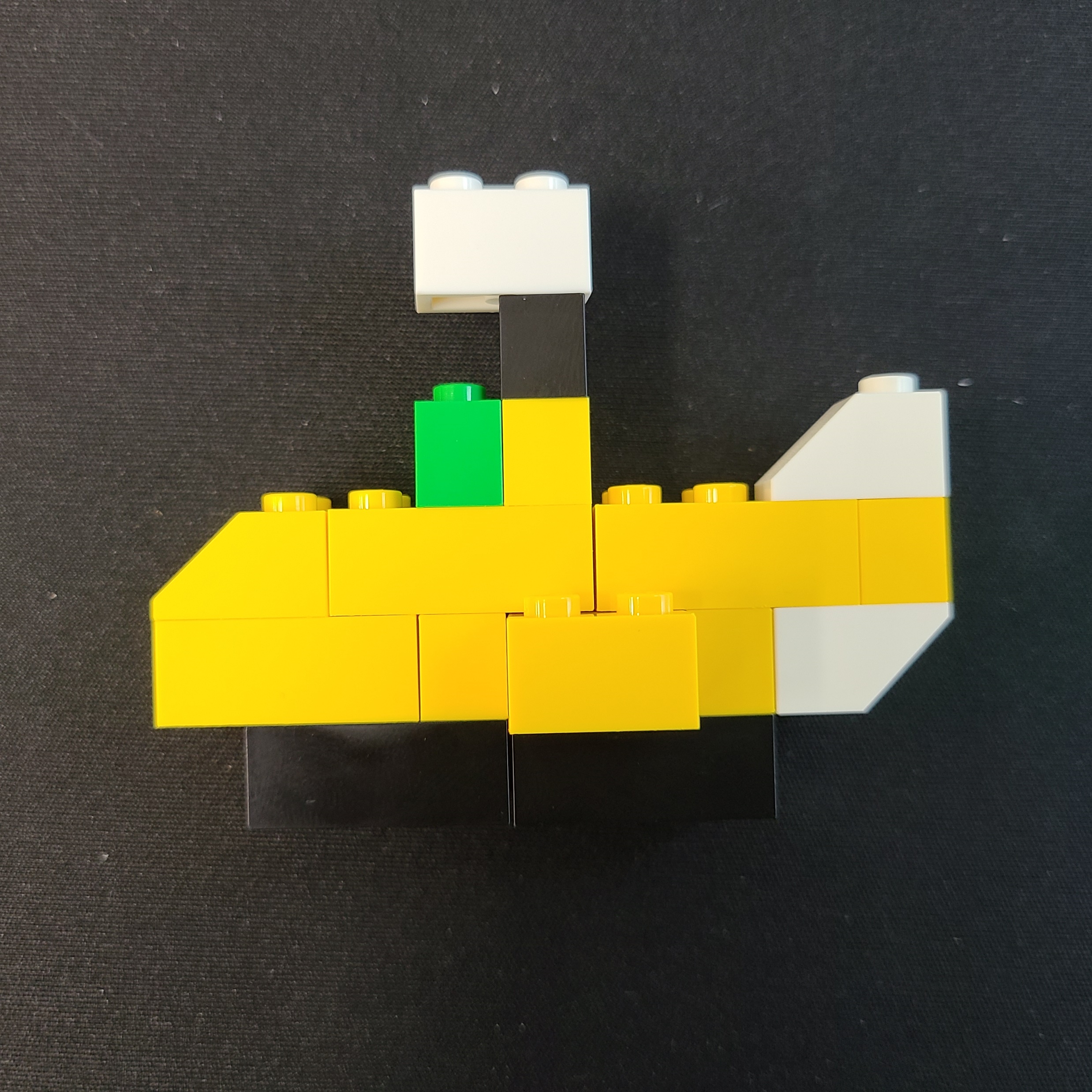 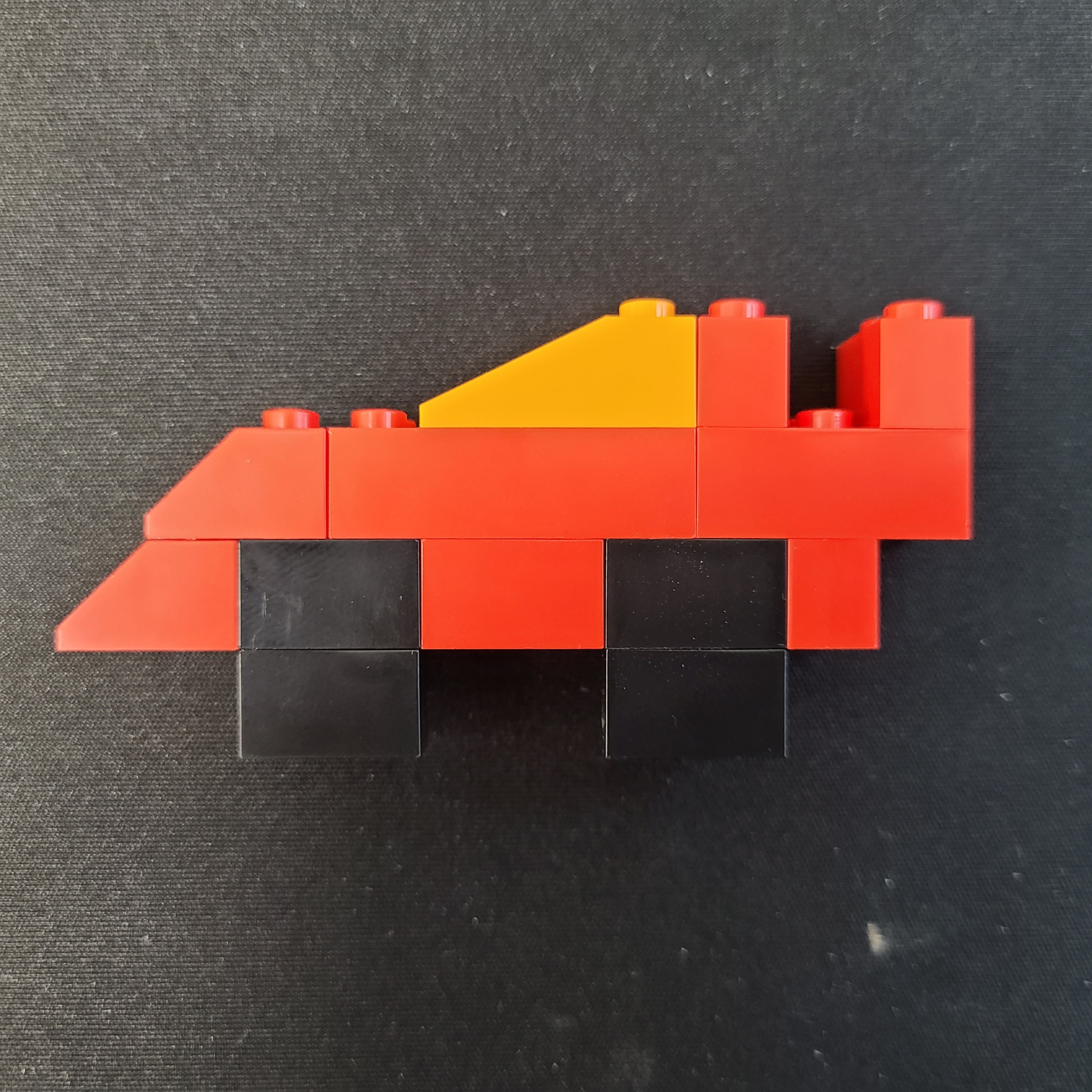 Penguin
house
Dinosaur
8
25
12
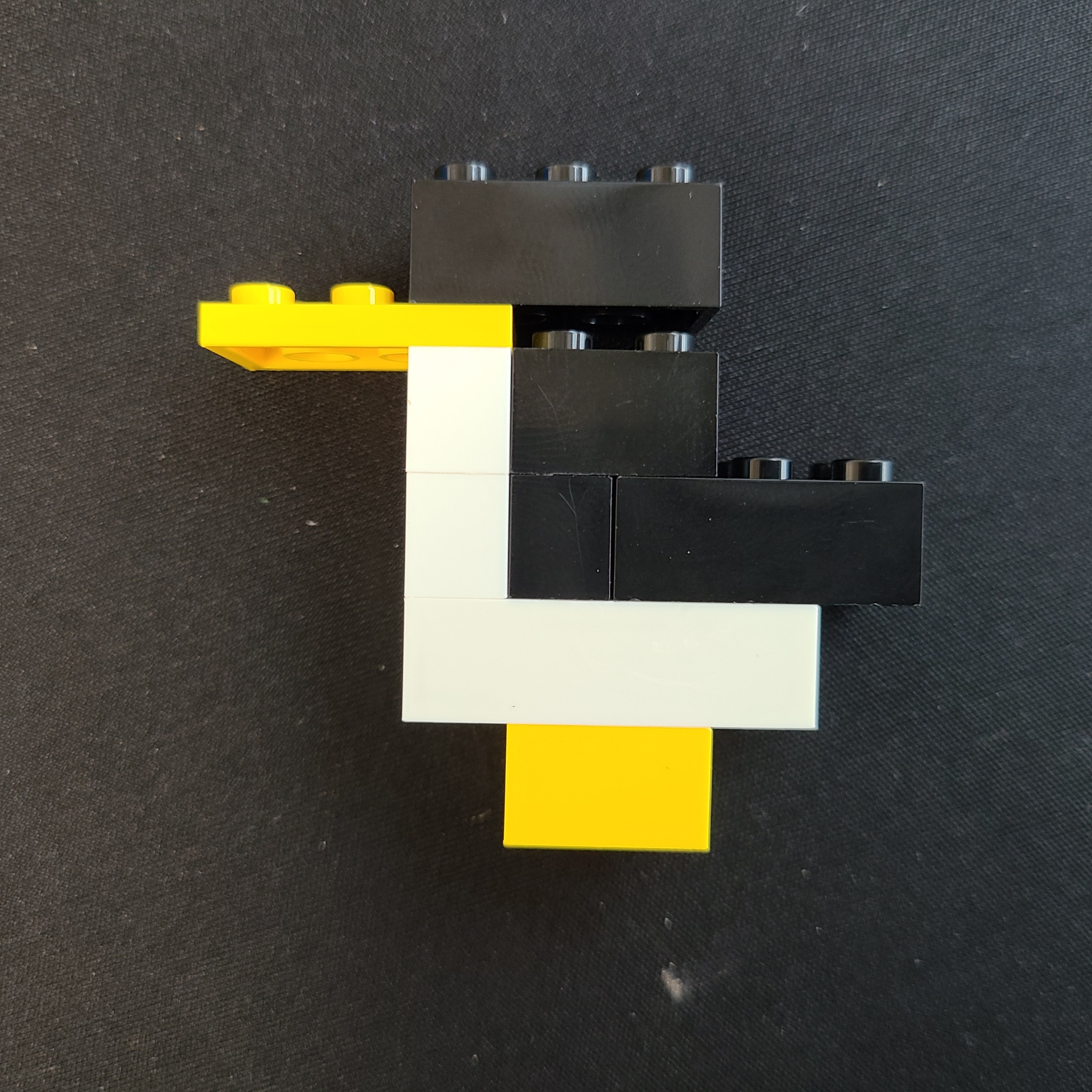 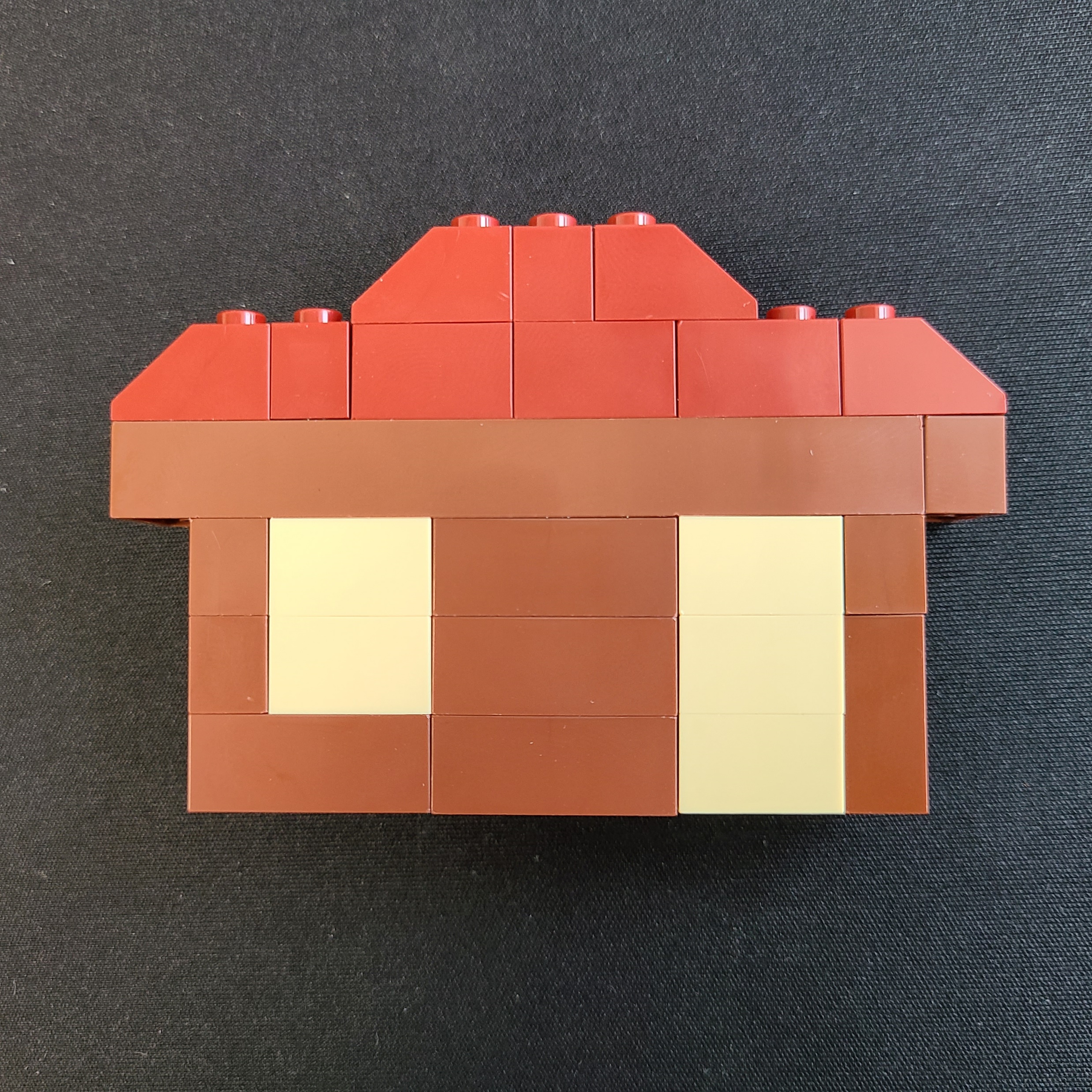 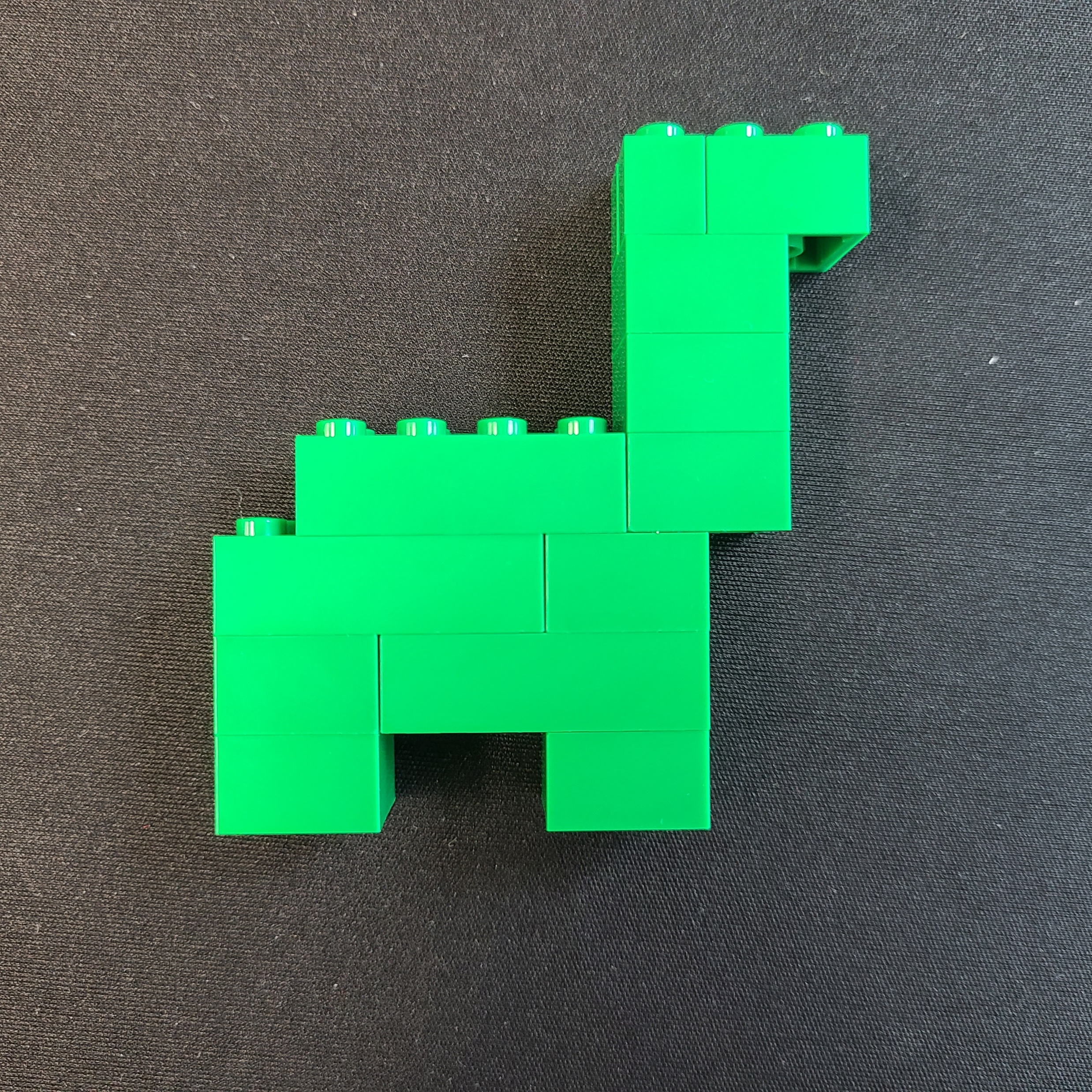 Christmas
Boat
Shark
11
12
16
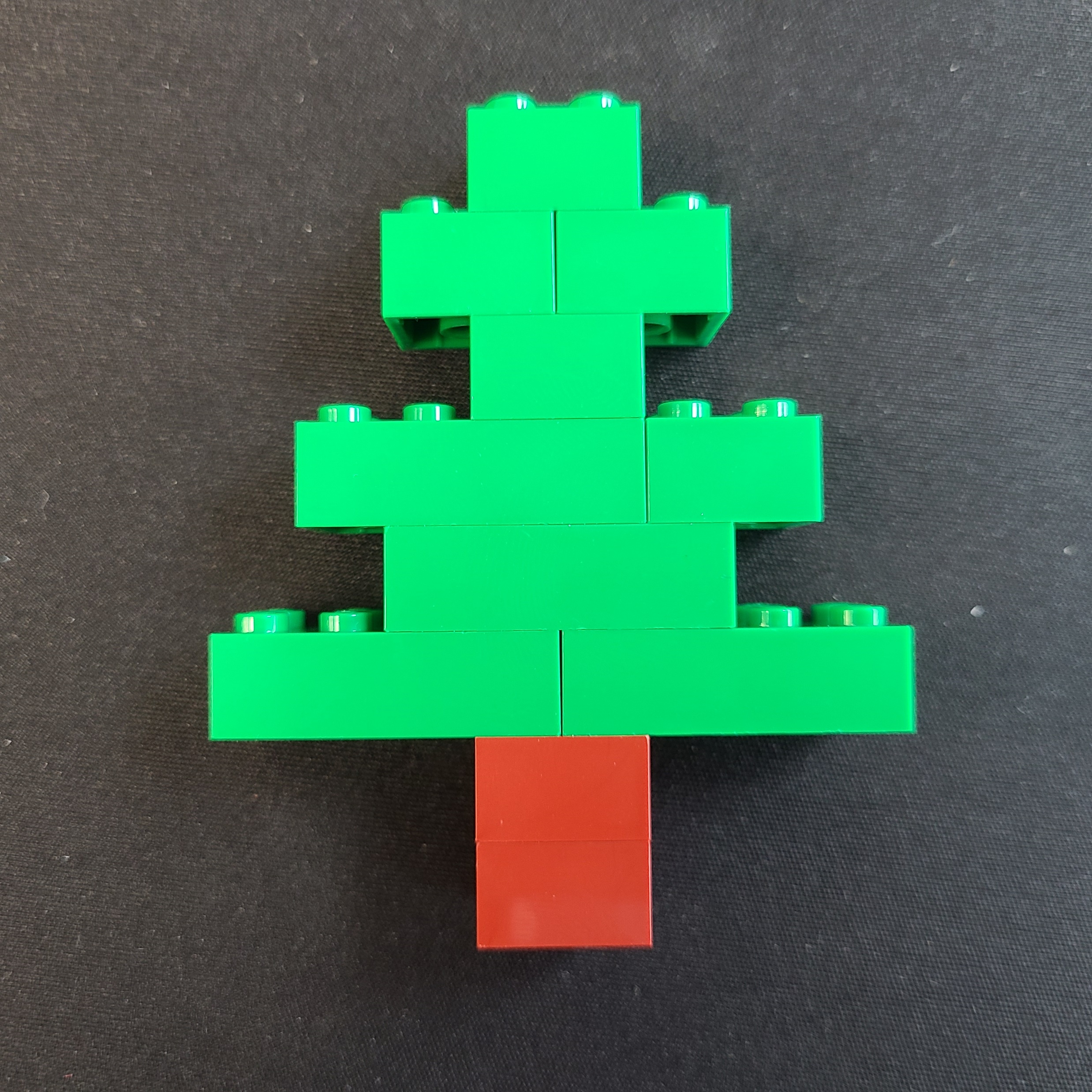 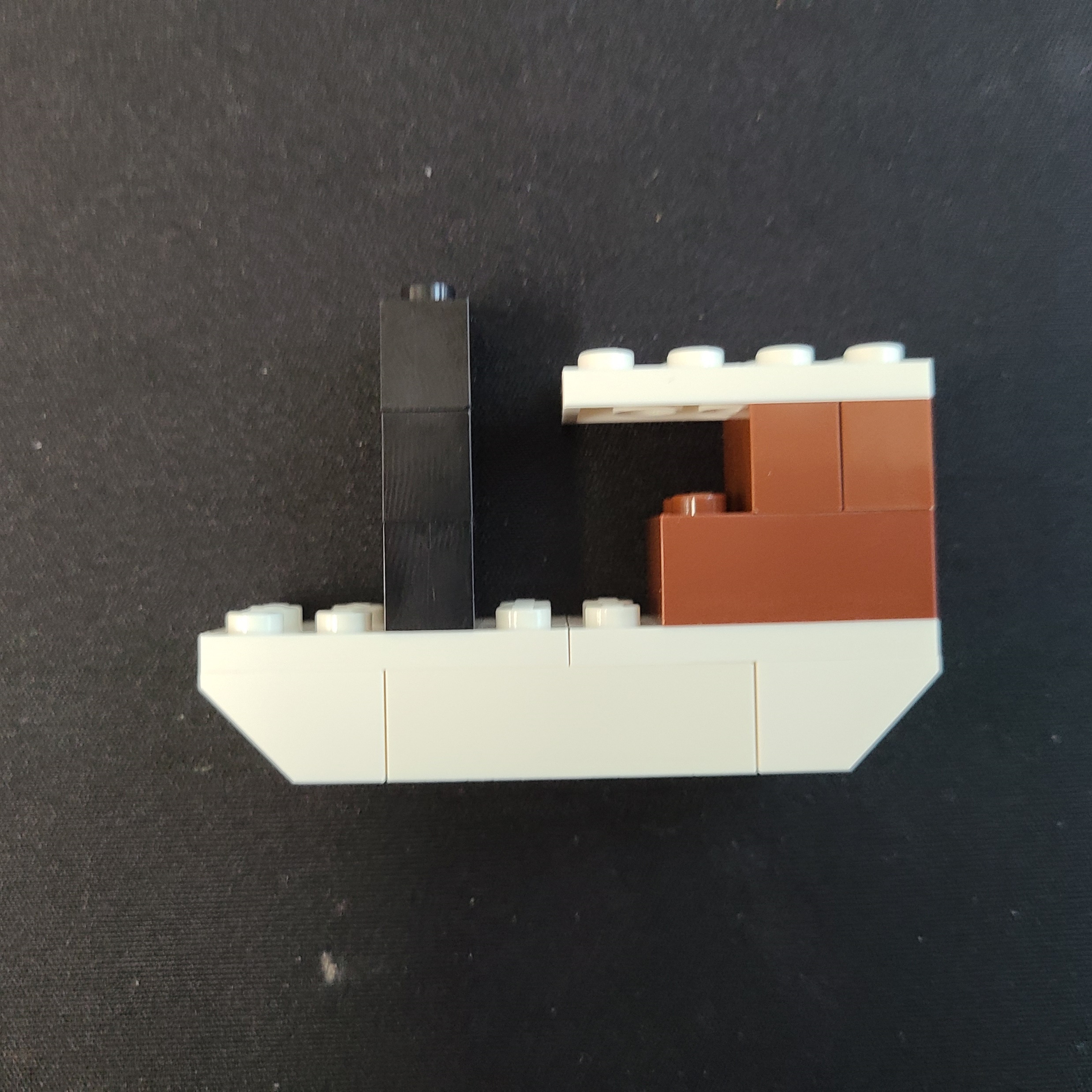 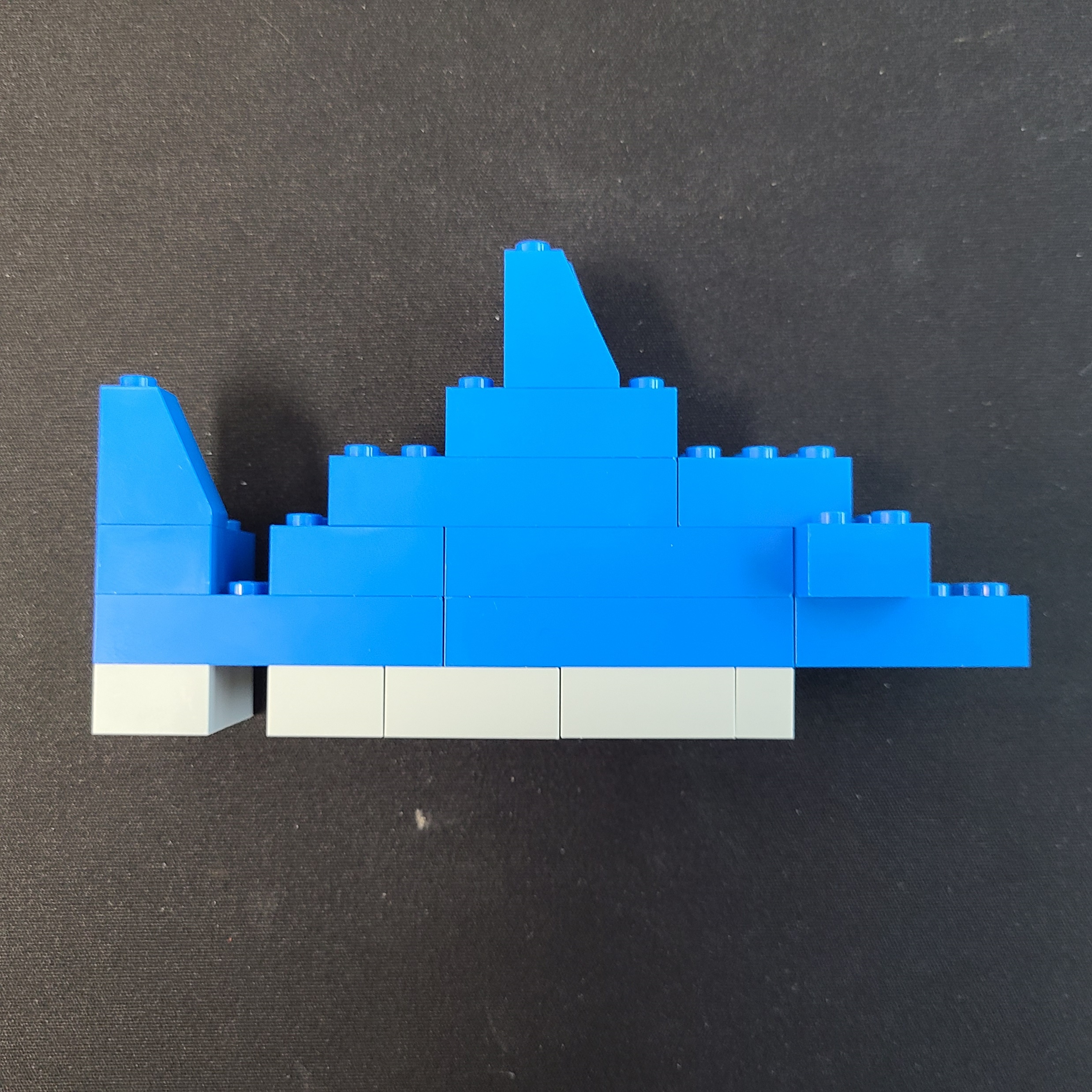 Blue bird
Banana
Cherry
8
6
6
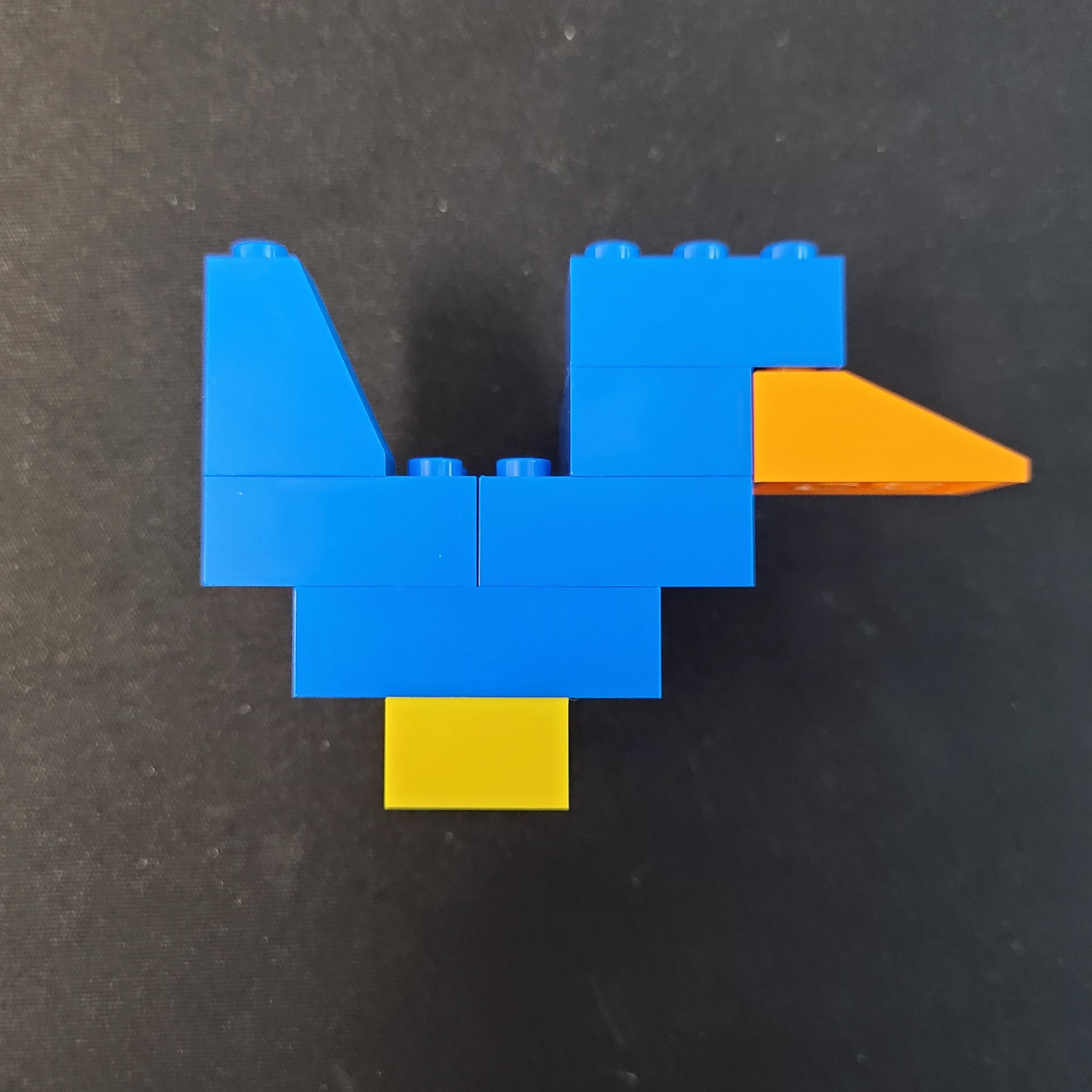 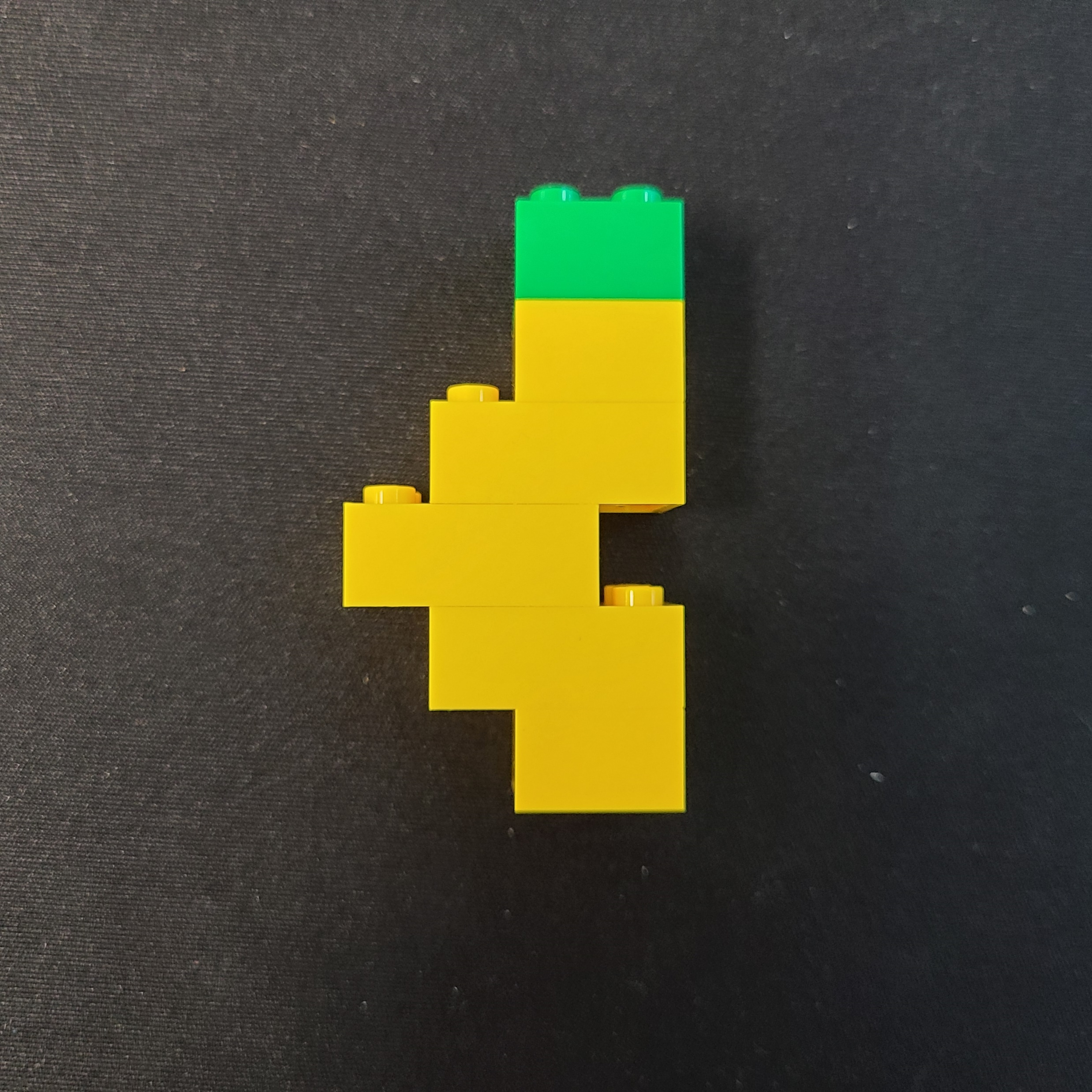 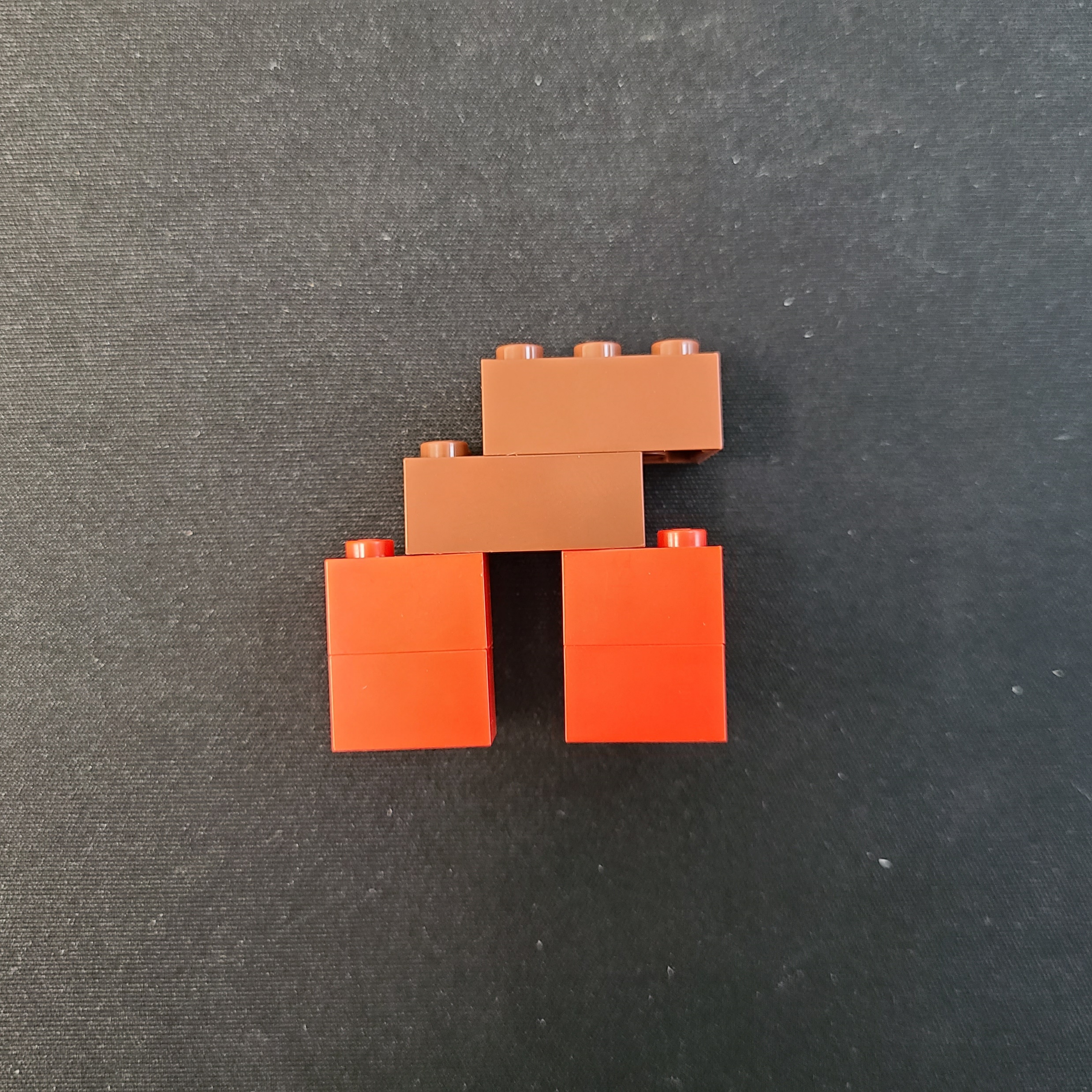 Orange
Pig
Pencil
5
13
7
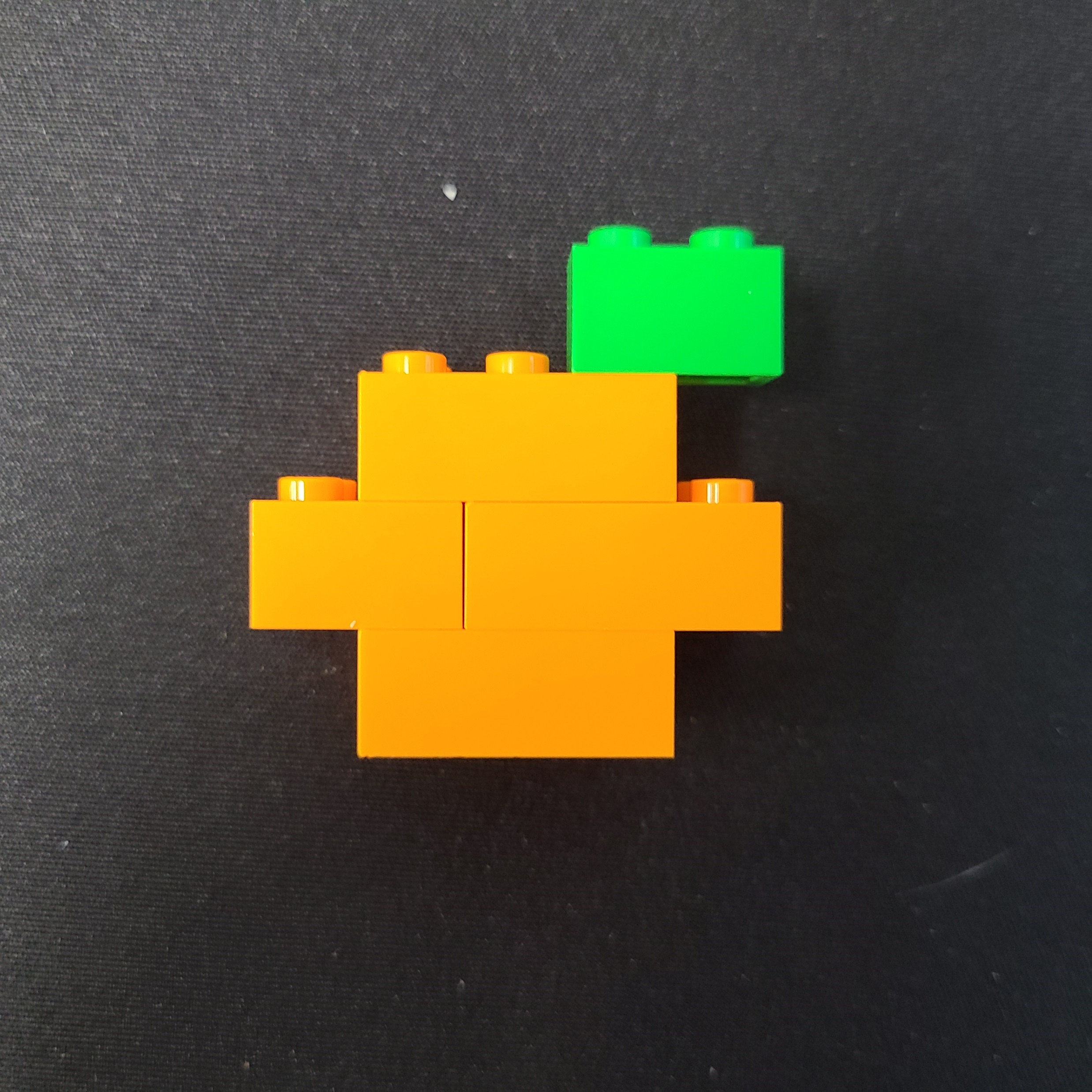 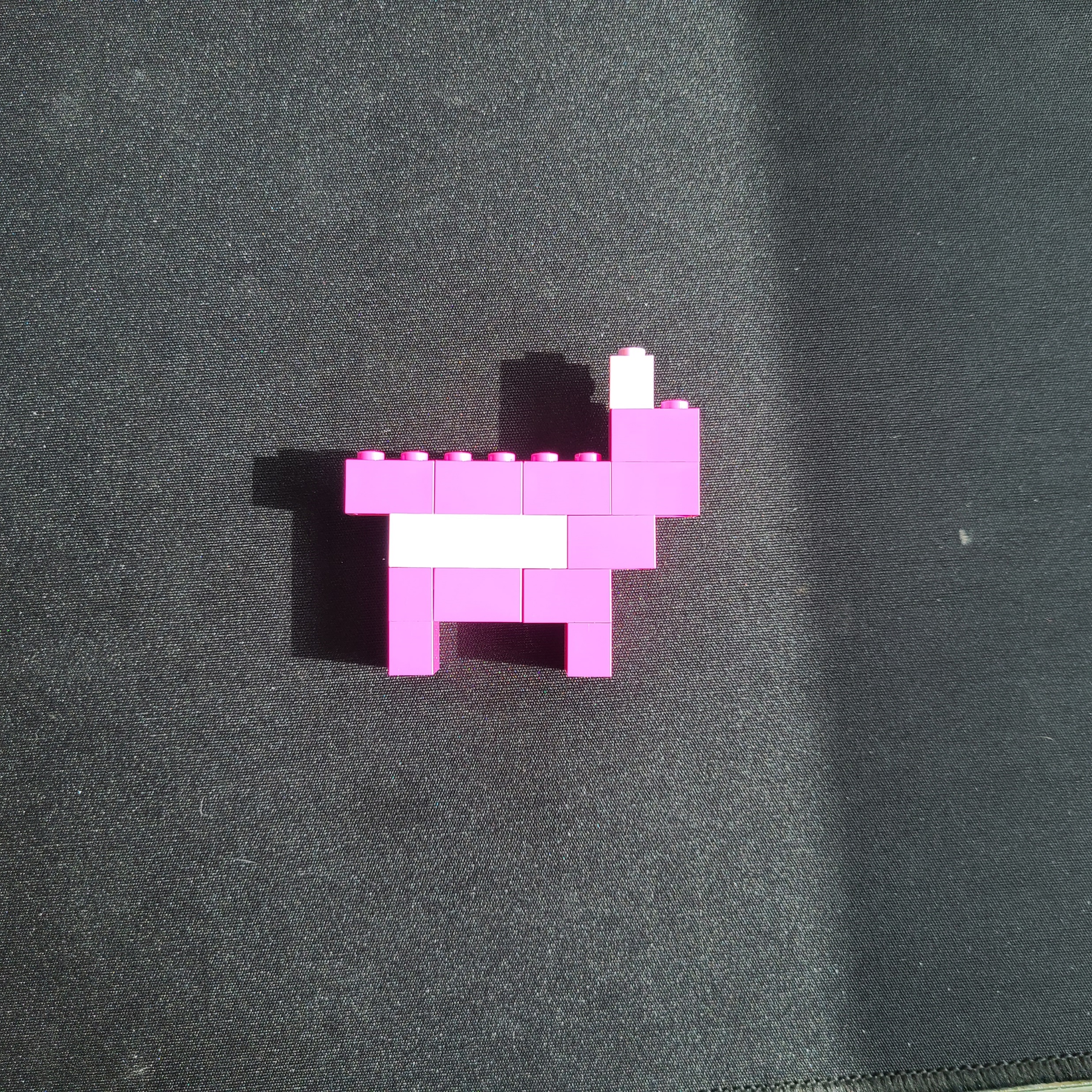 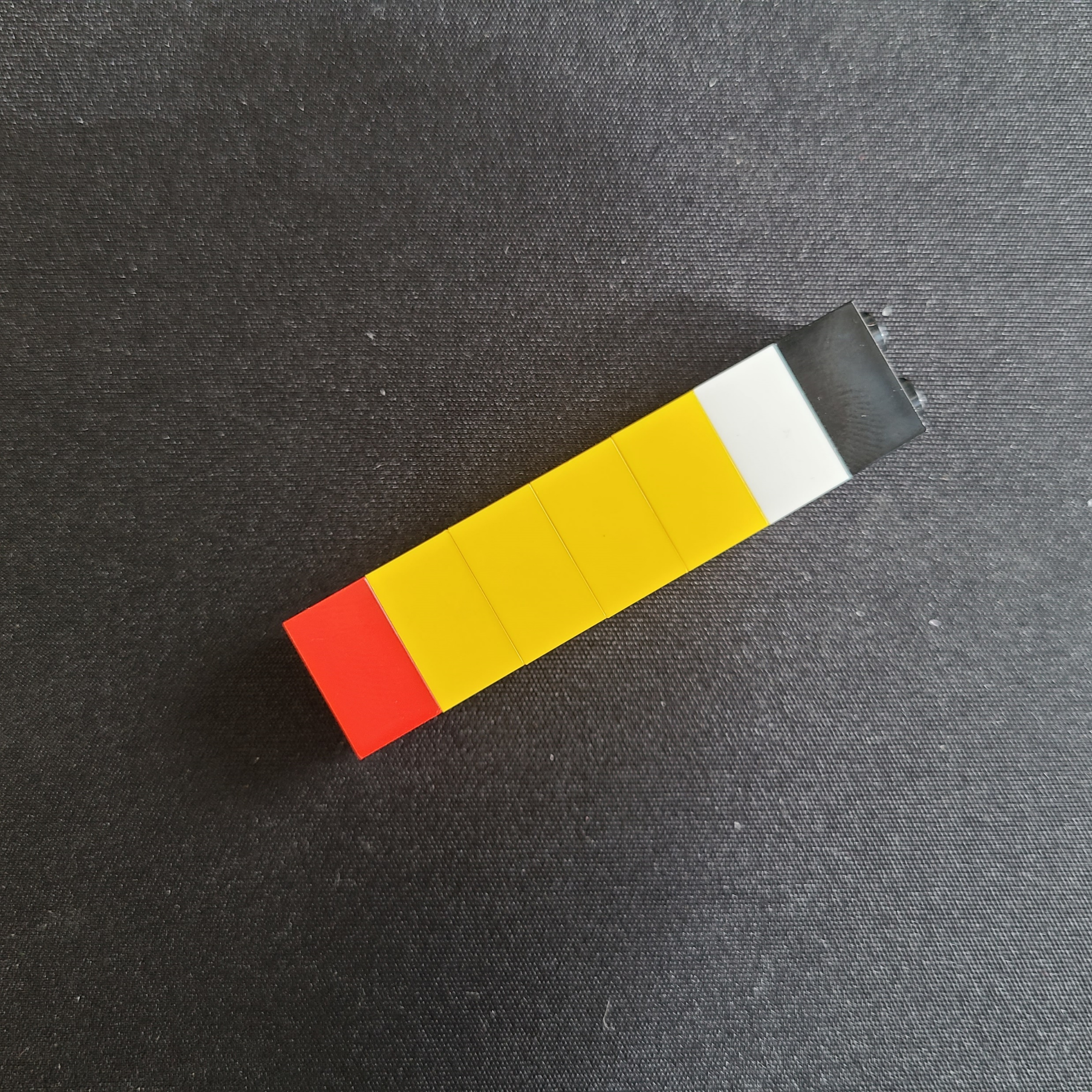 Peach
School
Lemon
13
12
5
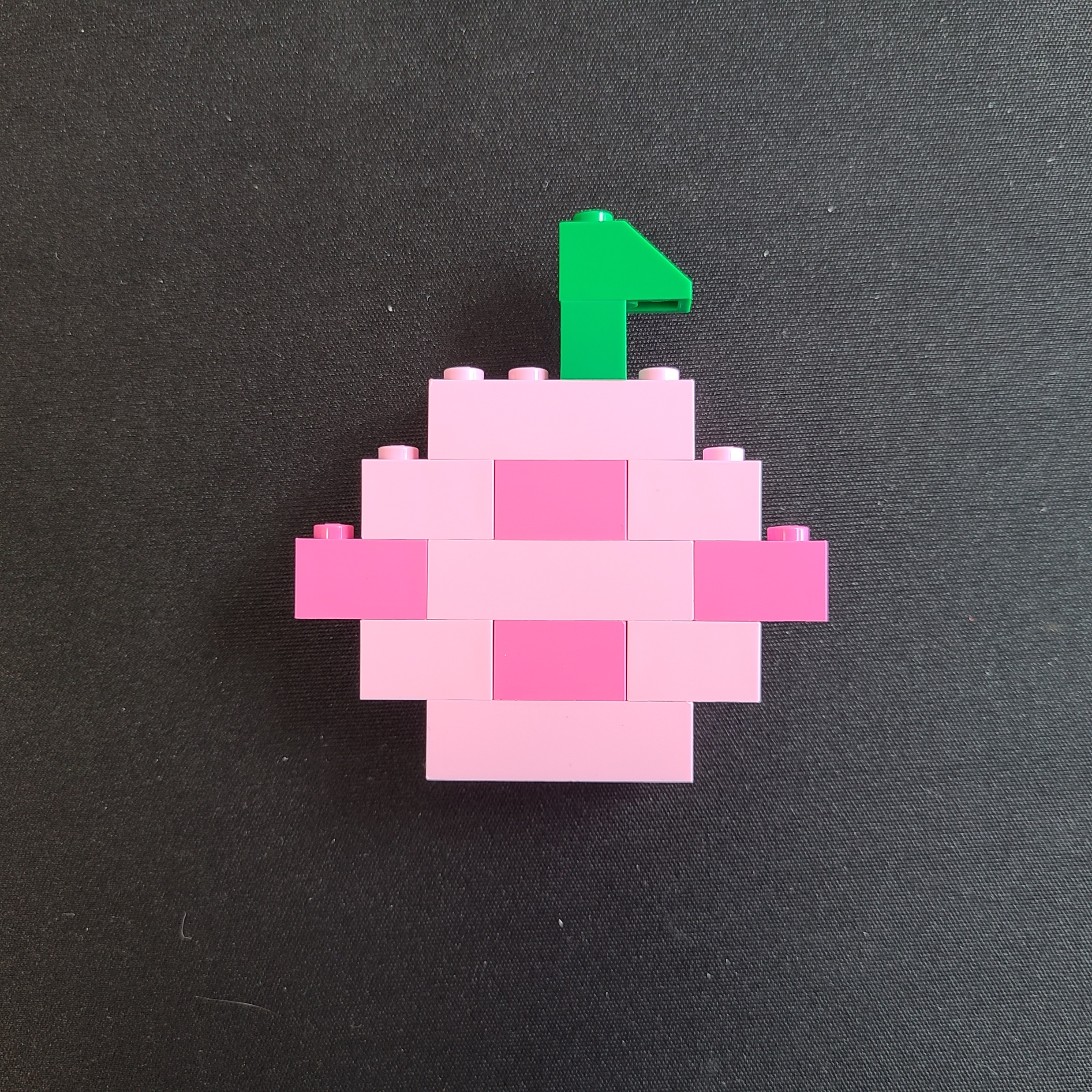 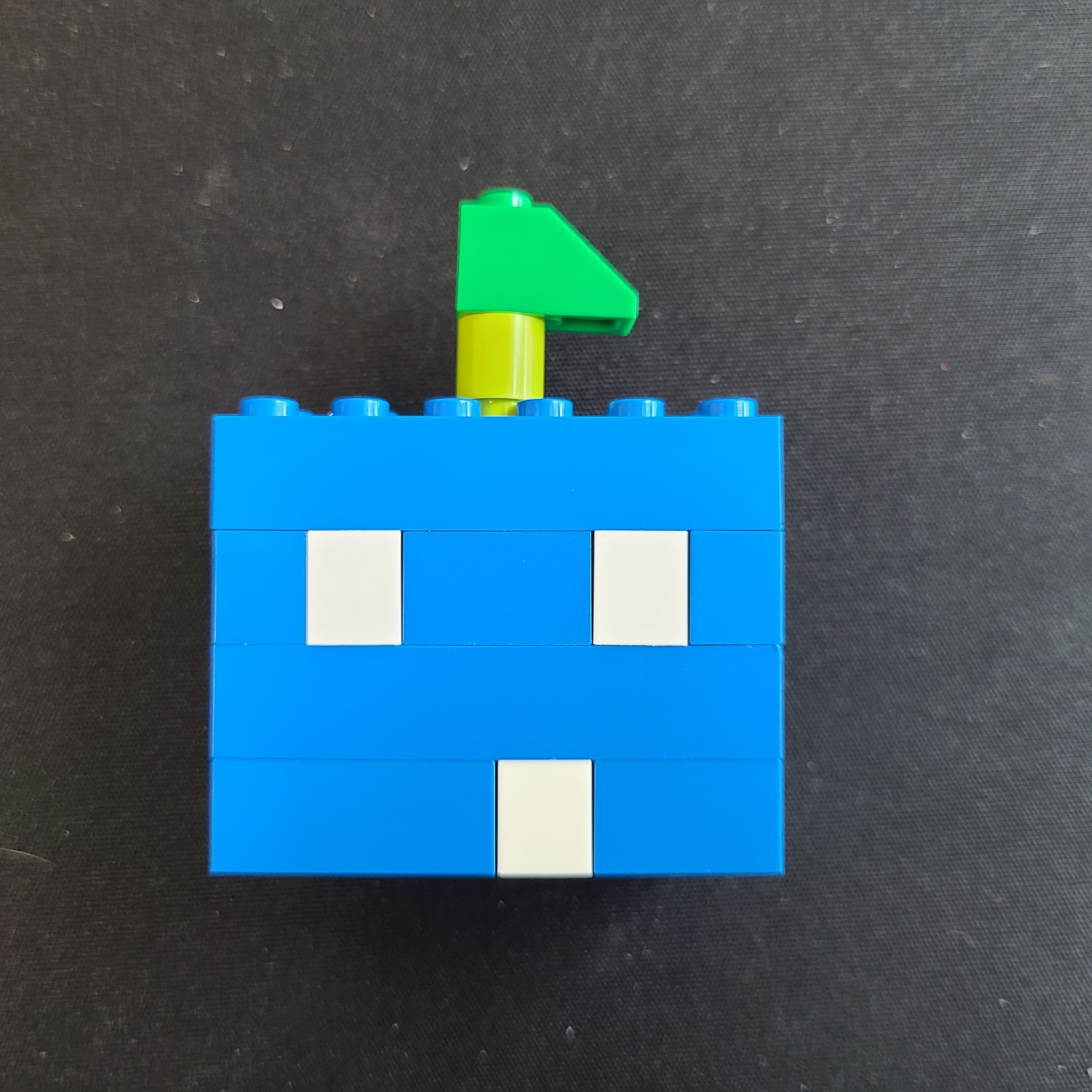 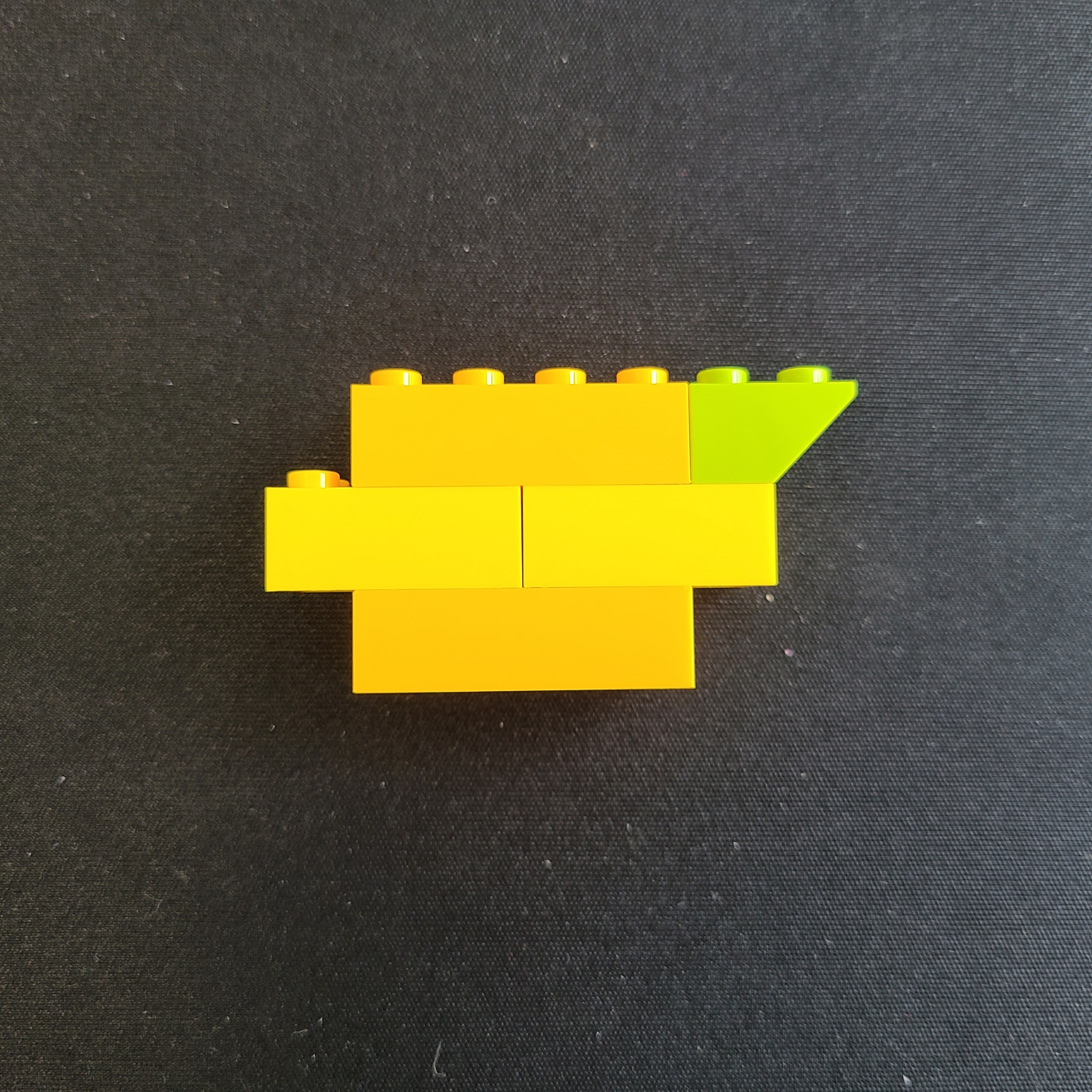 Watermelon
Eggplant
Mushroom
25
10
6
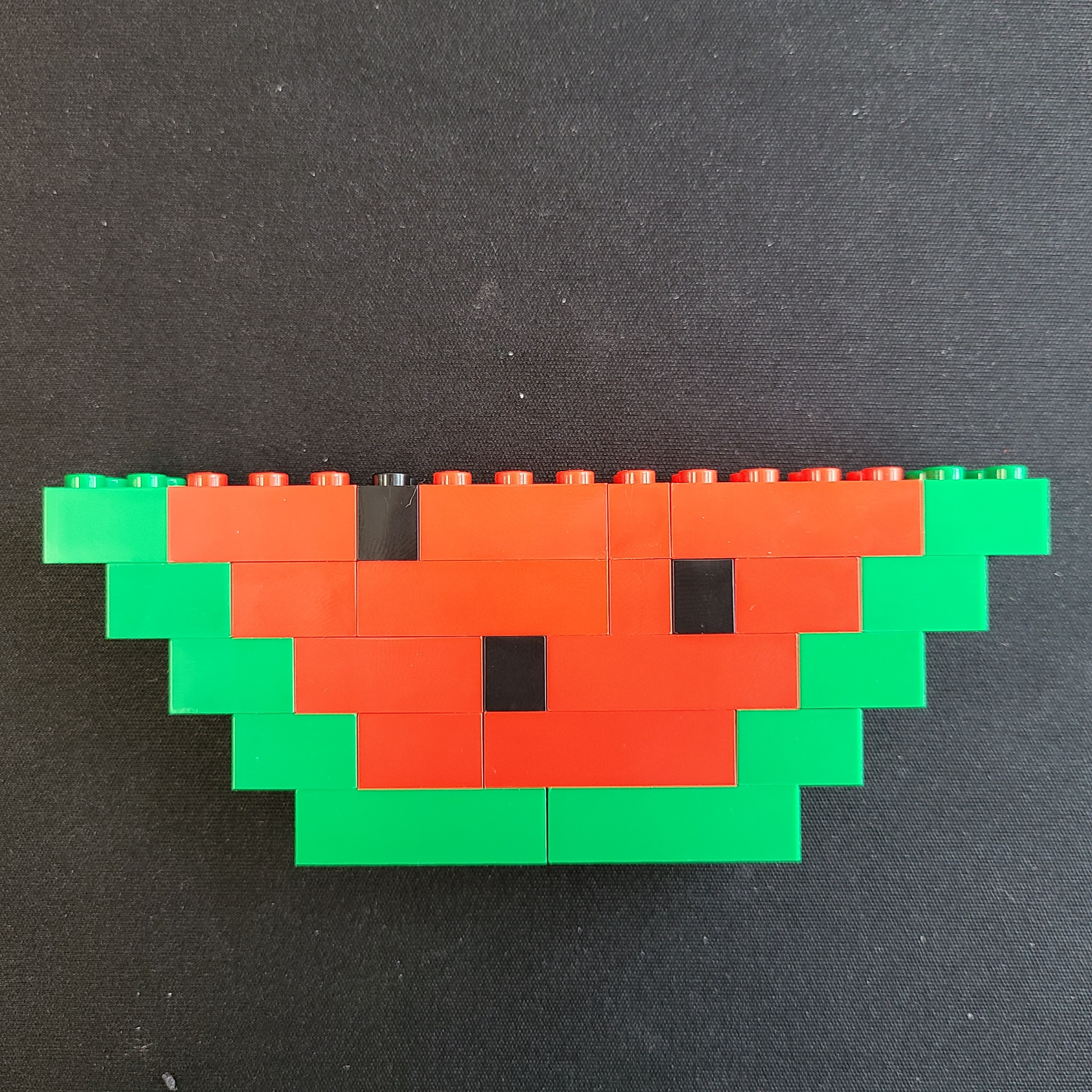 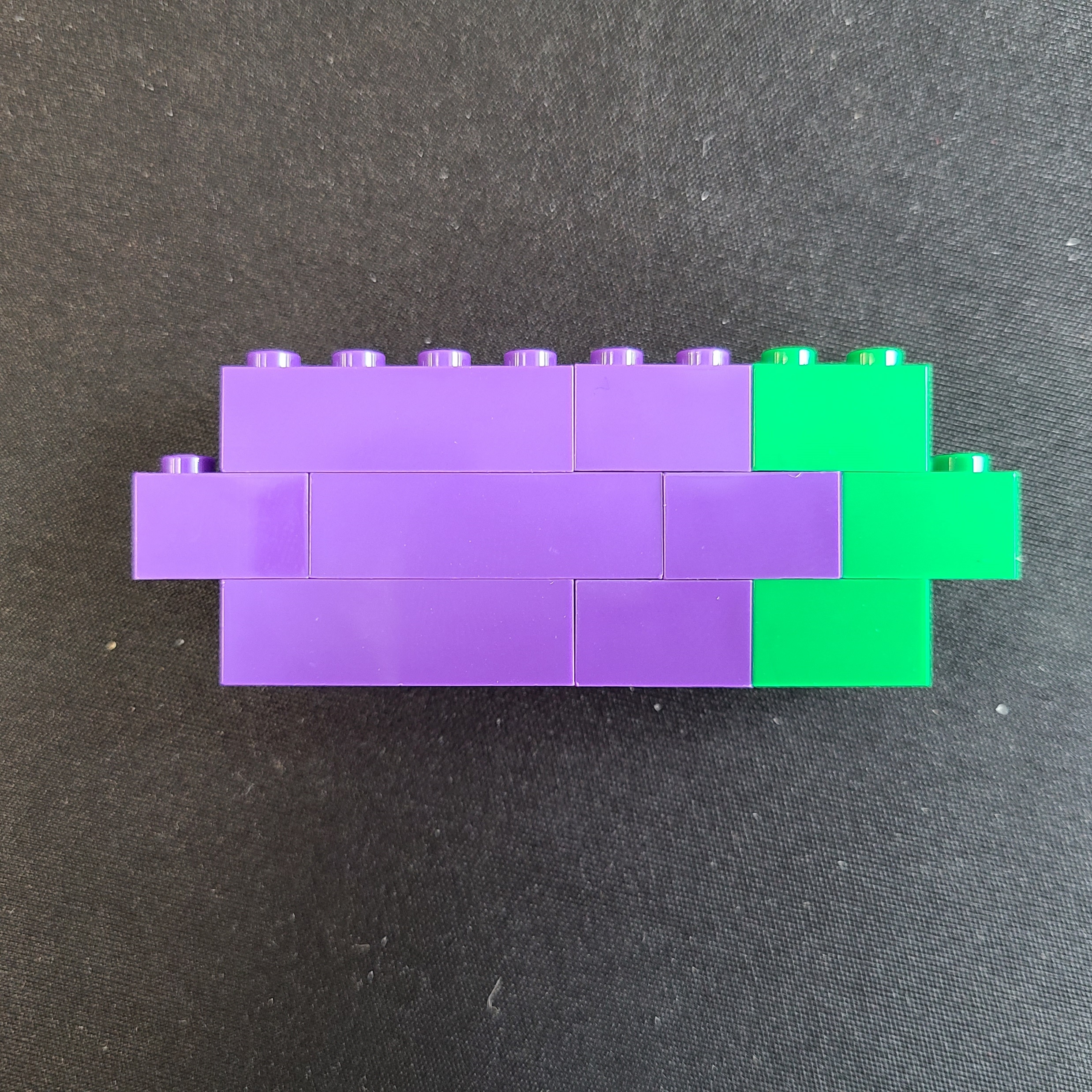 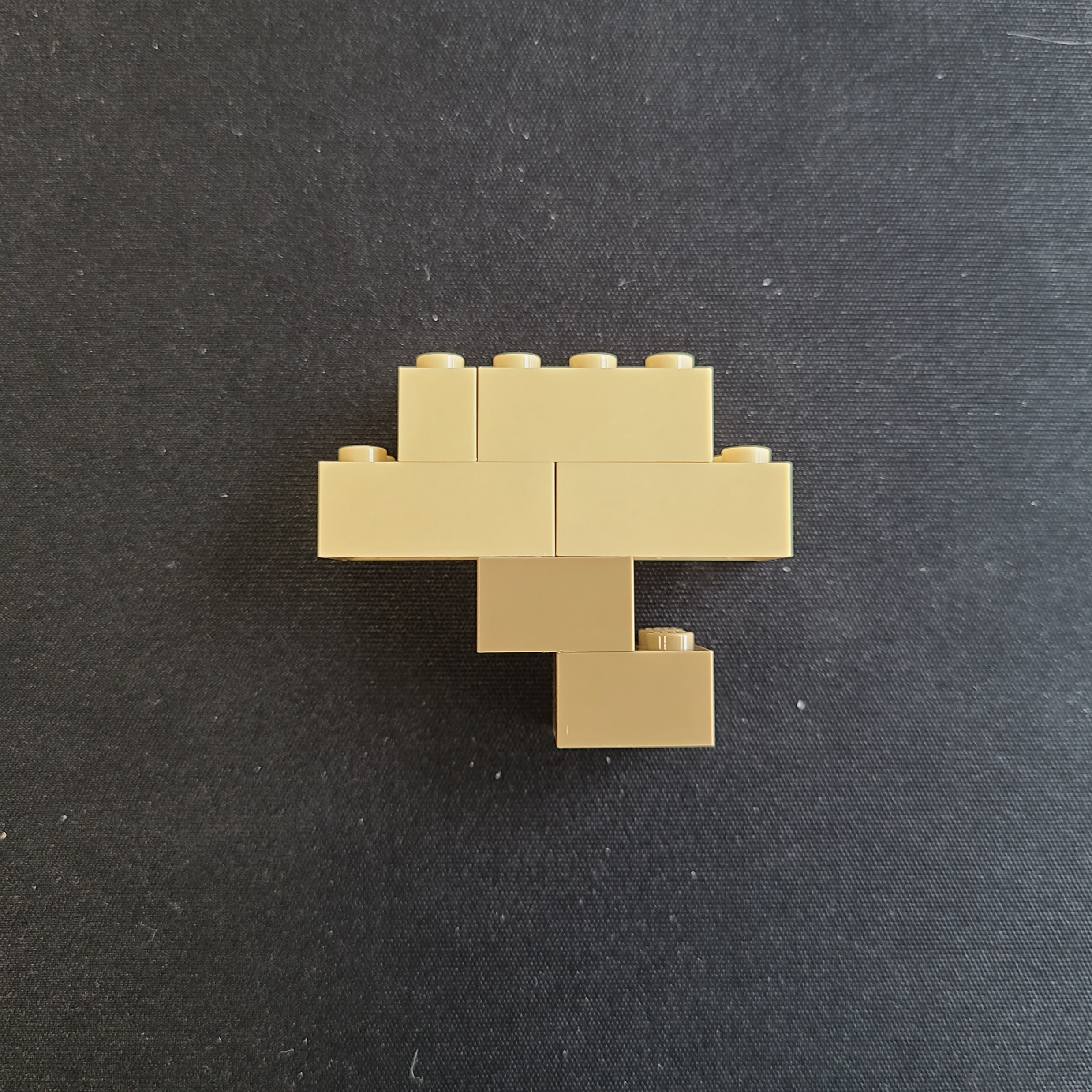 Zebra
Rabbit
Elephant
13
16
11
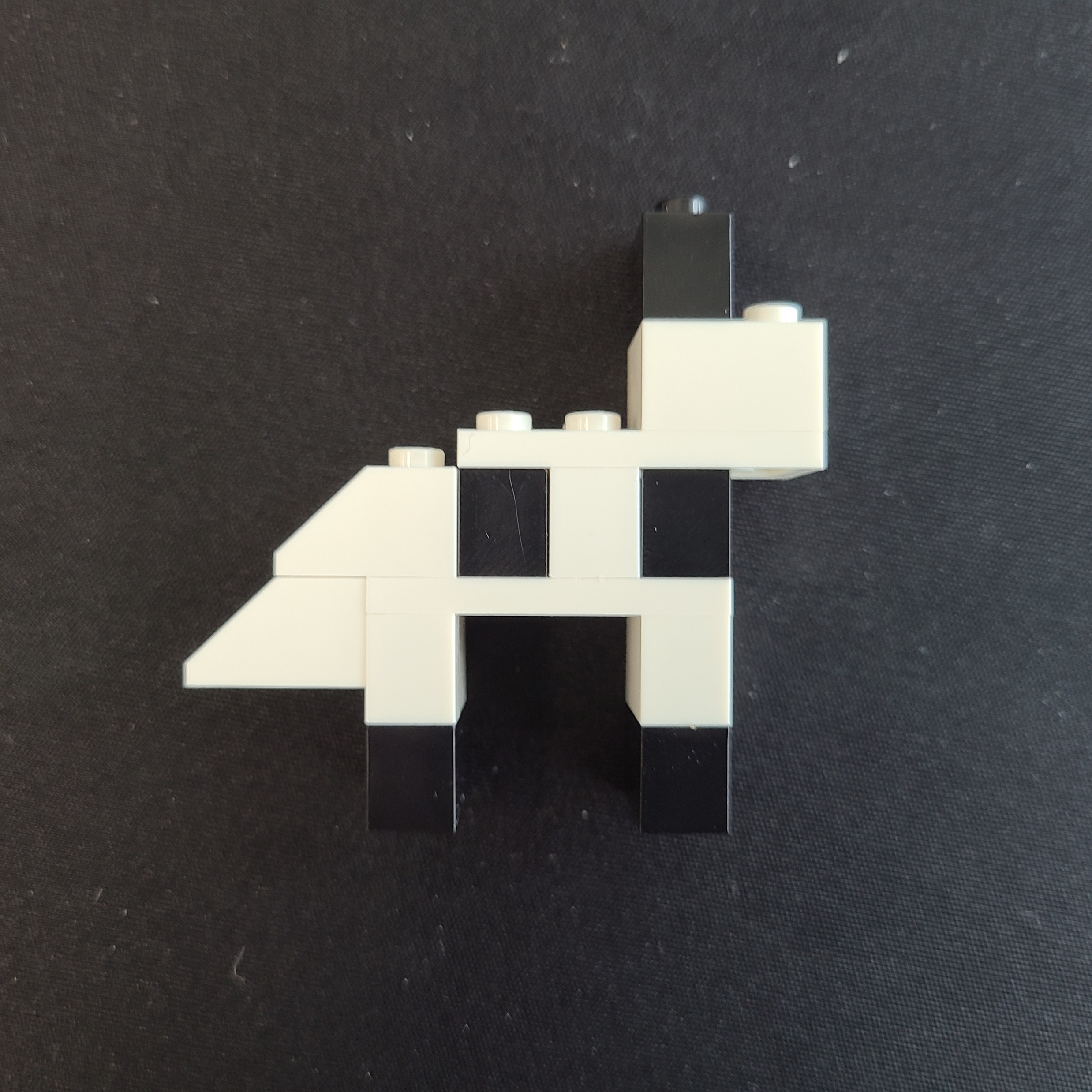 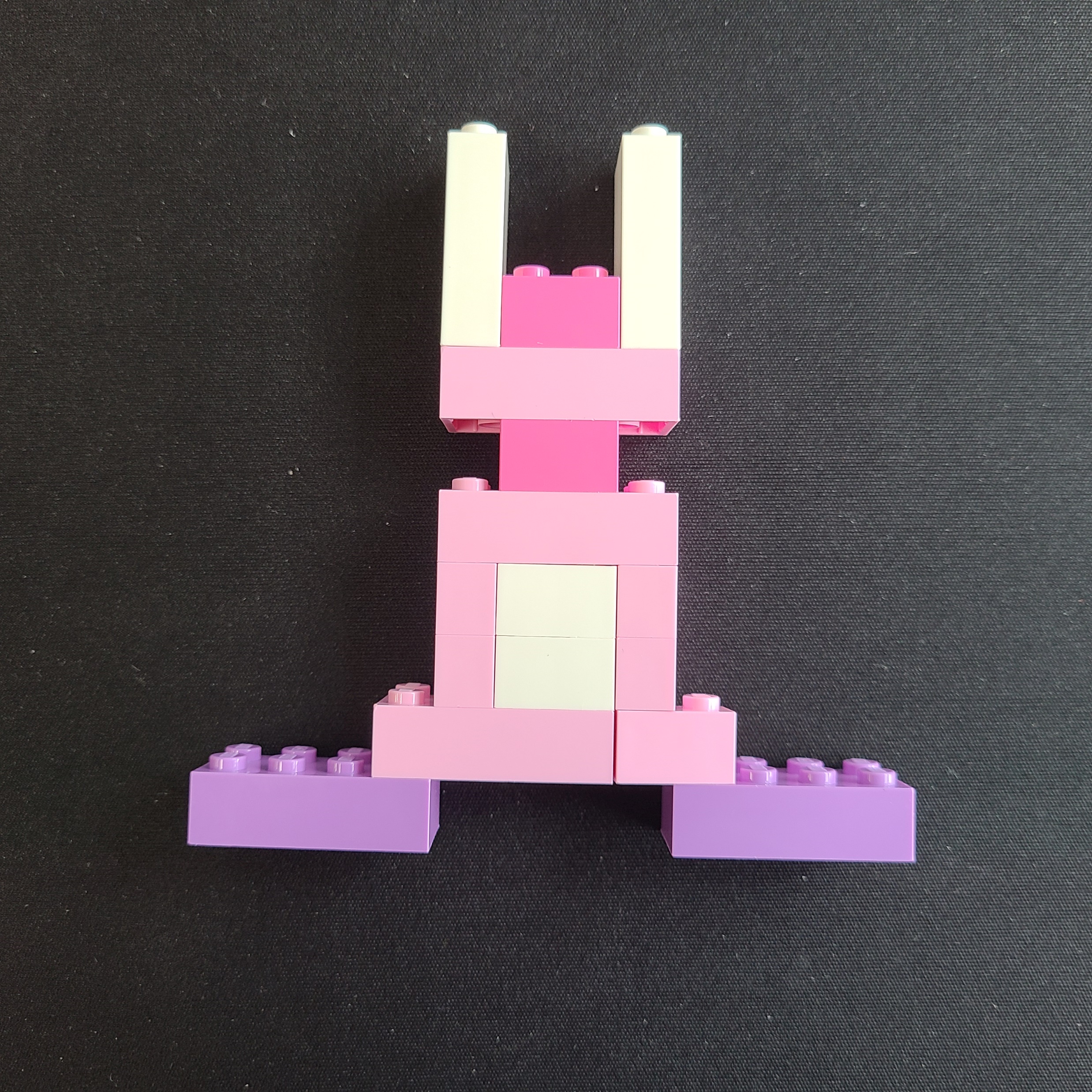 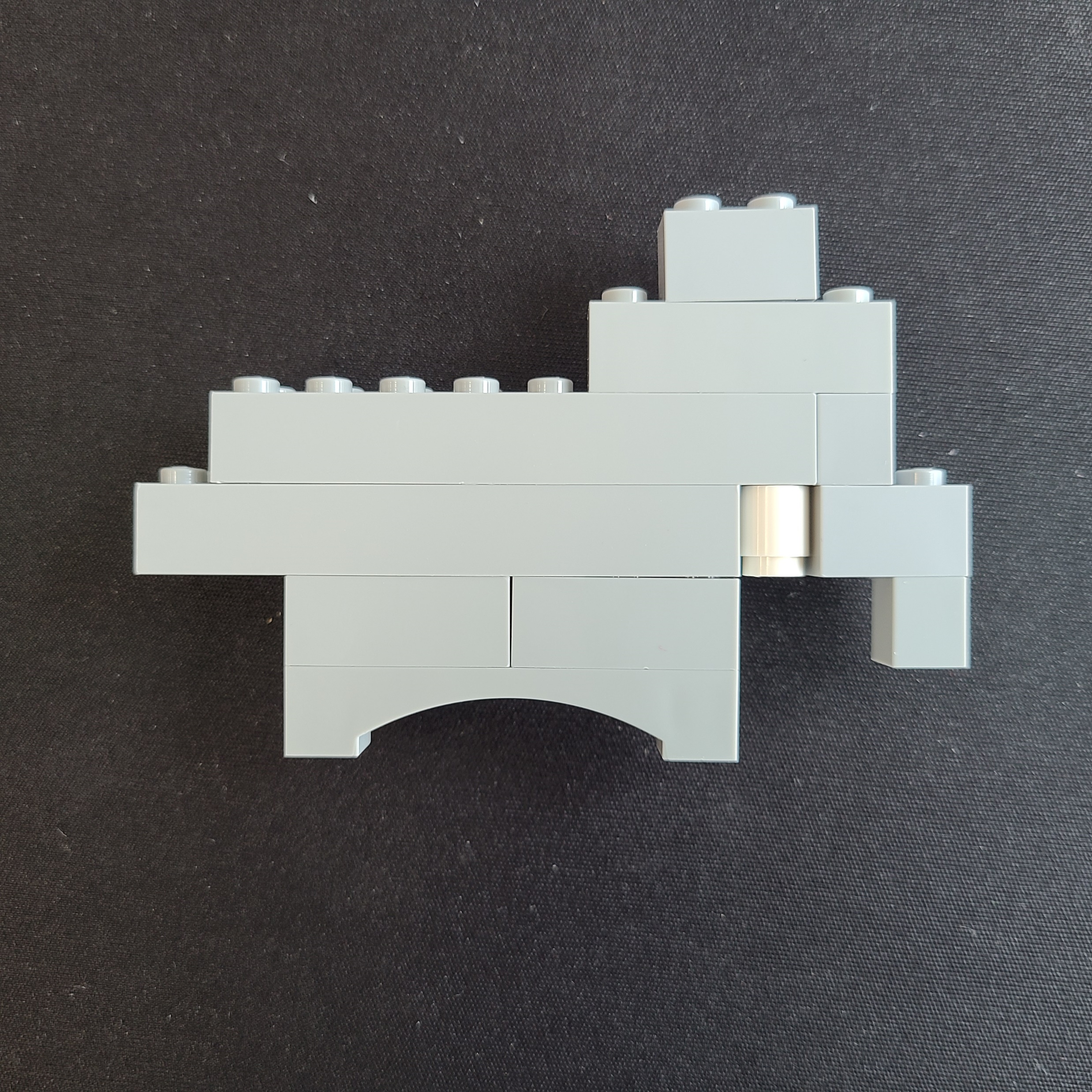 Apple
Kangaroo
Polar Bear
10
21
18
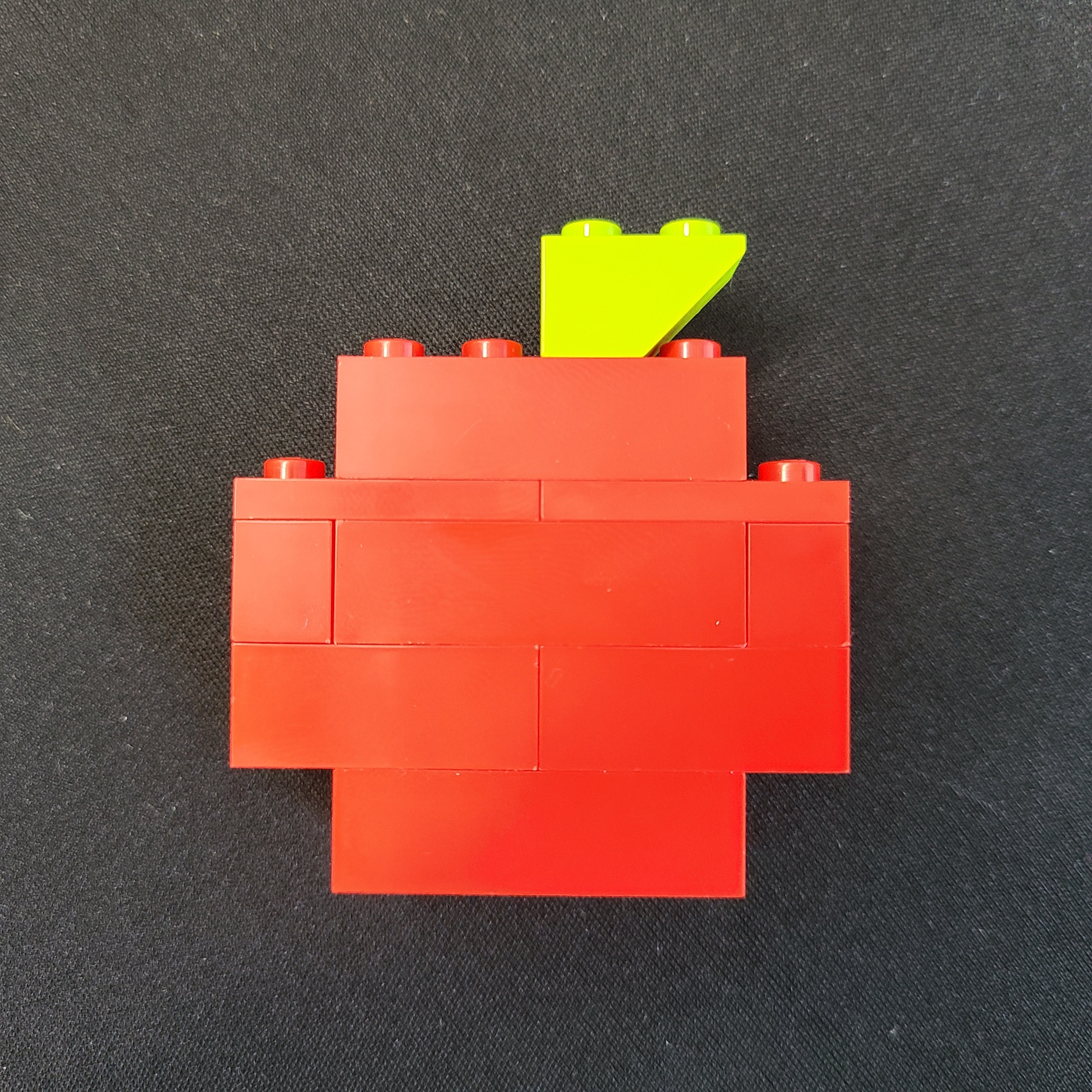 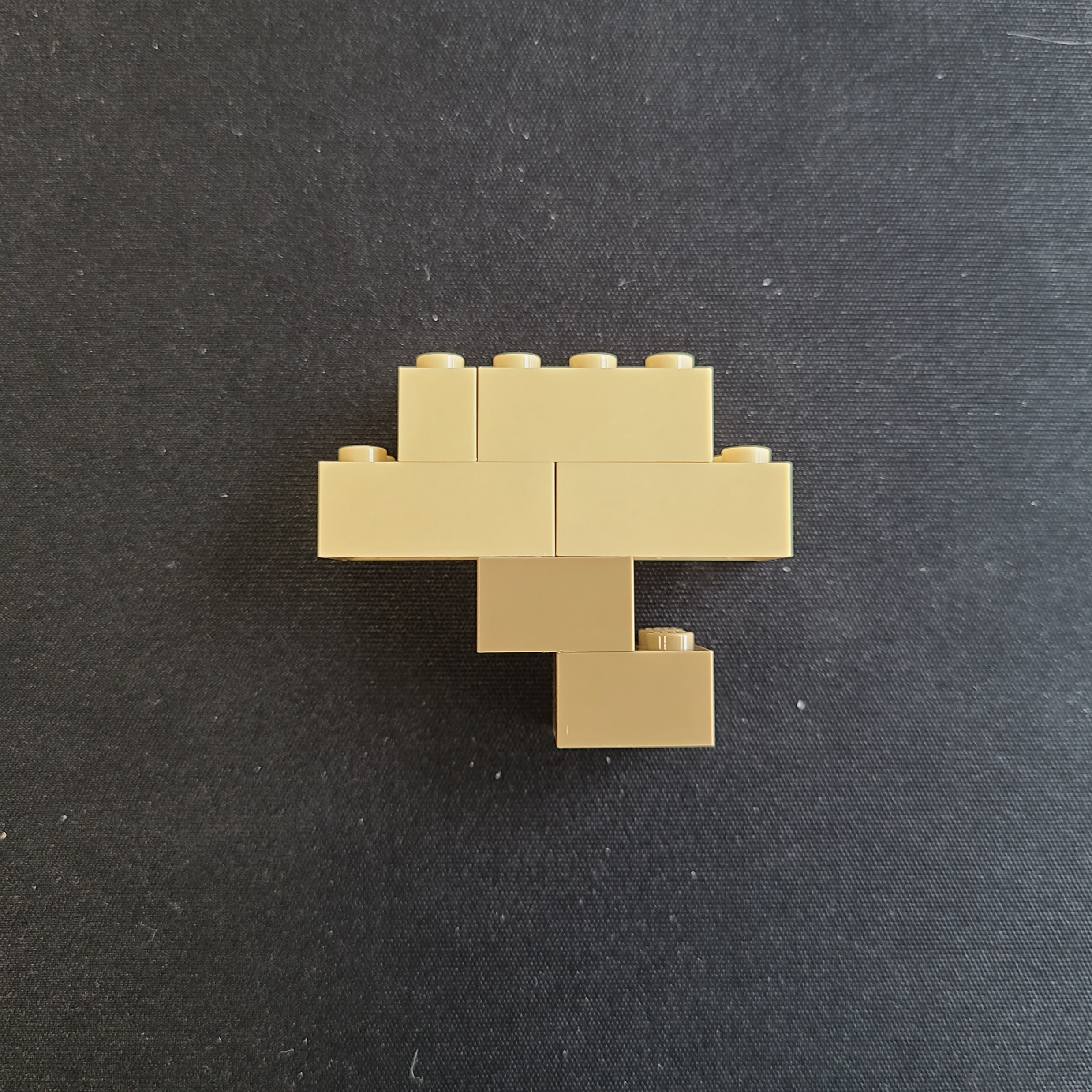 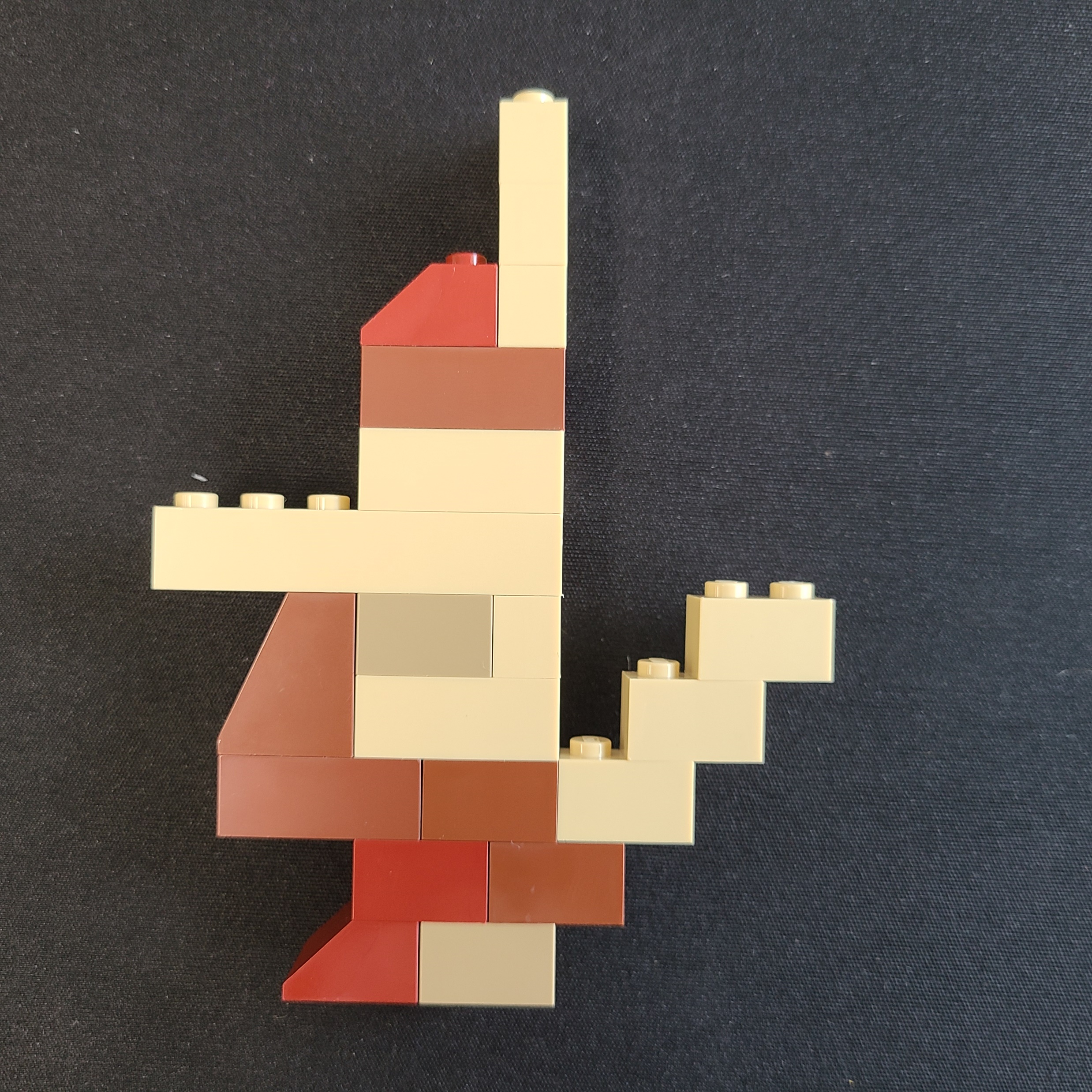 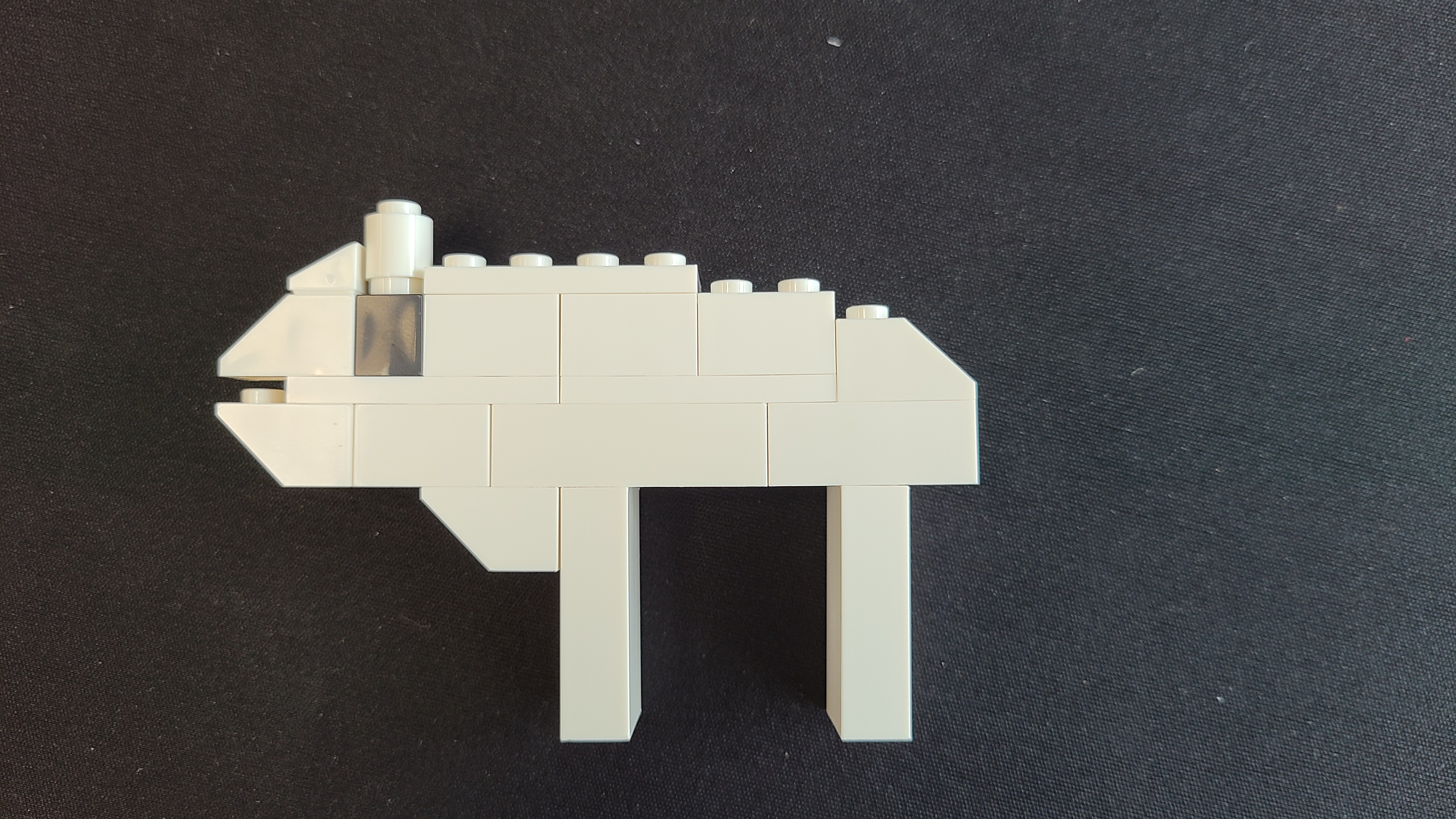 Axe
Sword
Pants
9
11
9
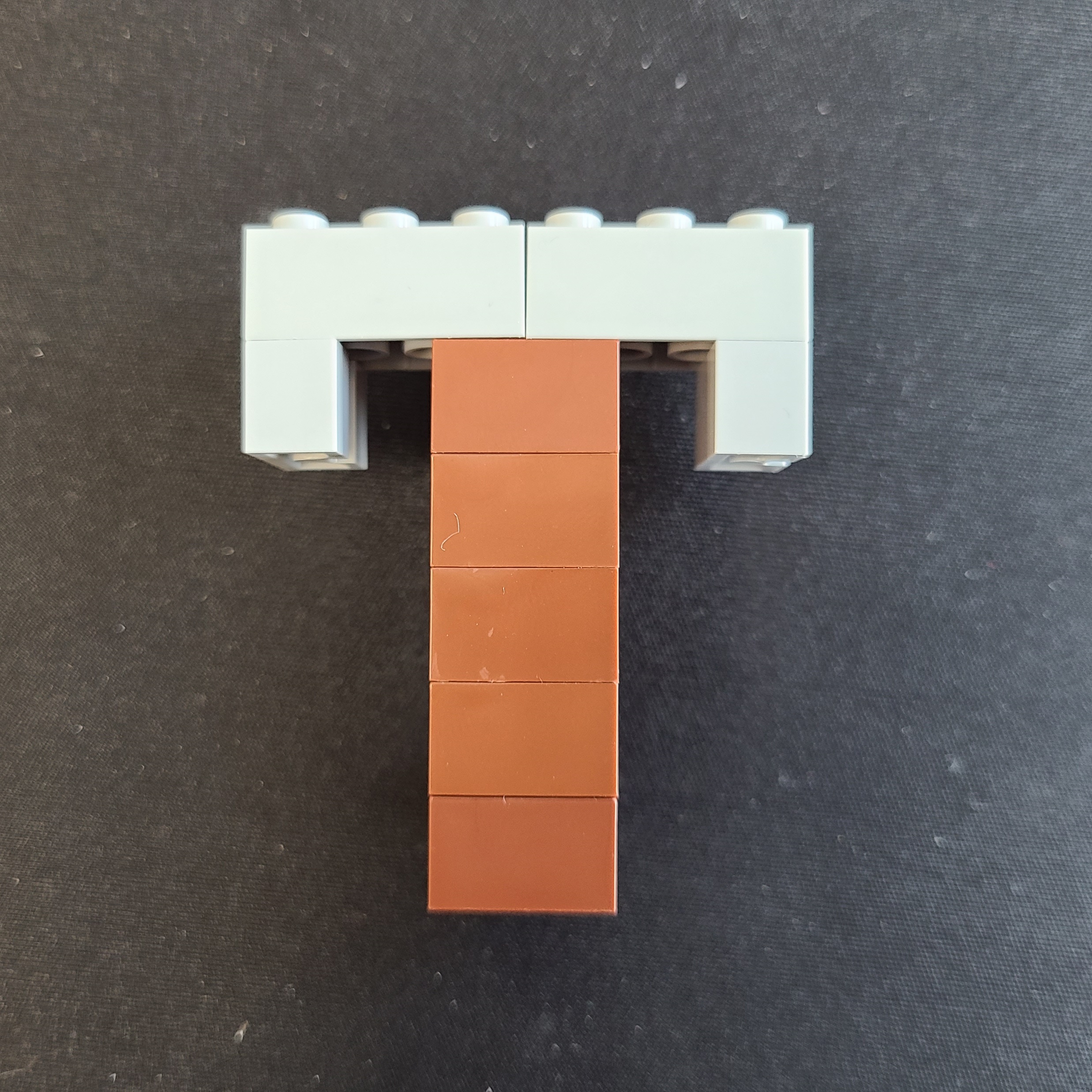 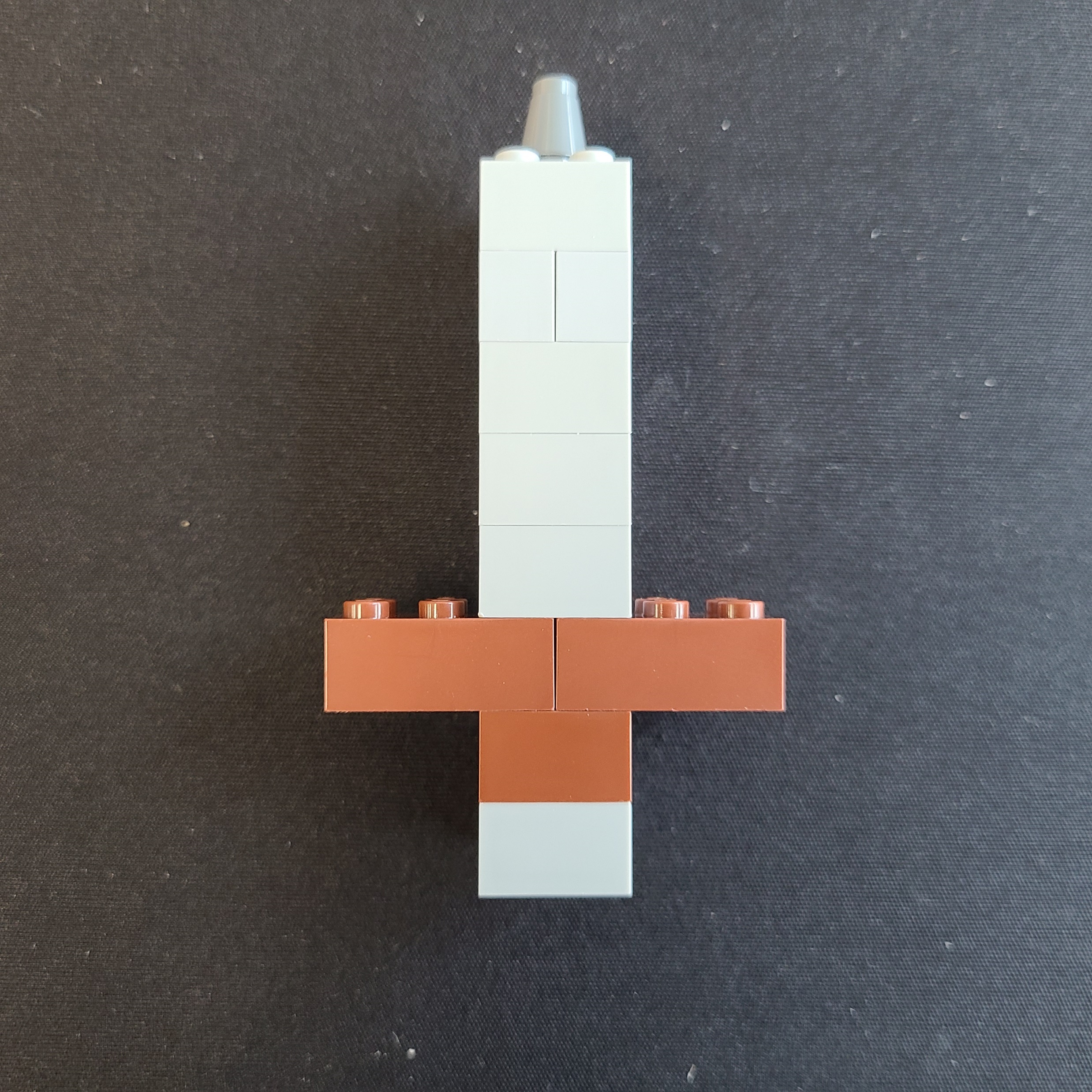 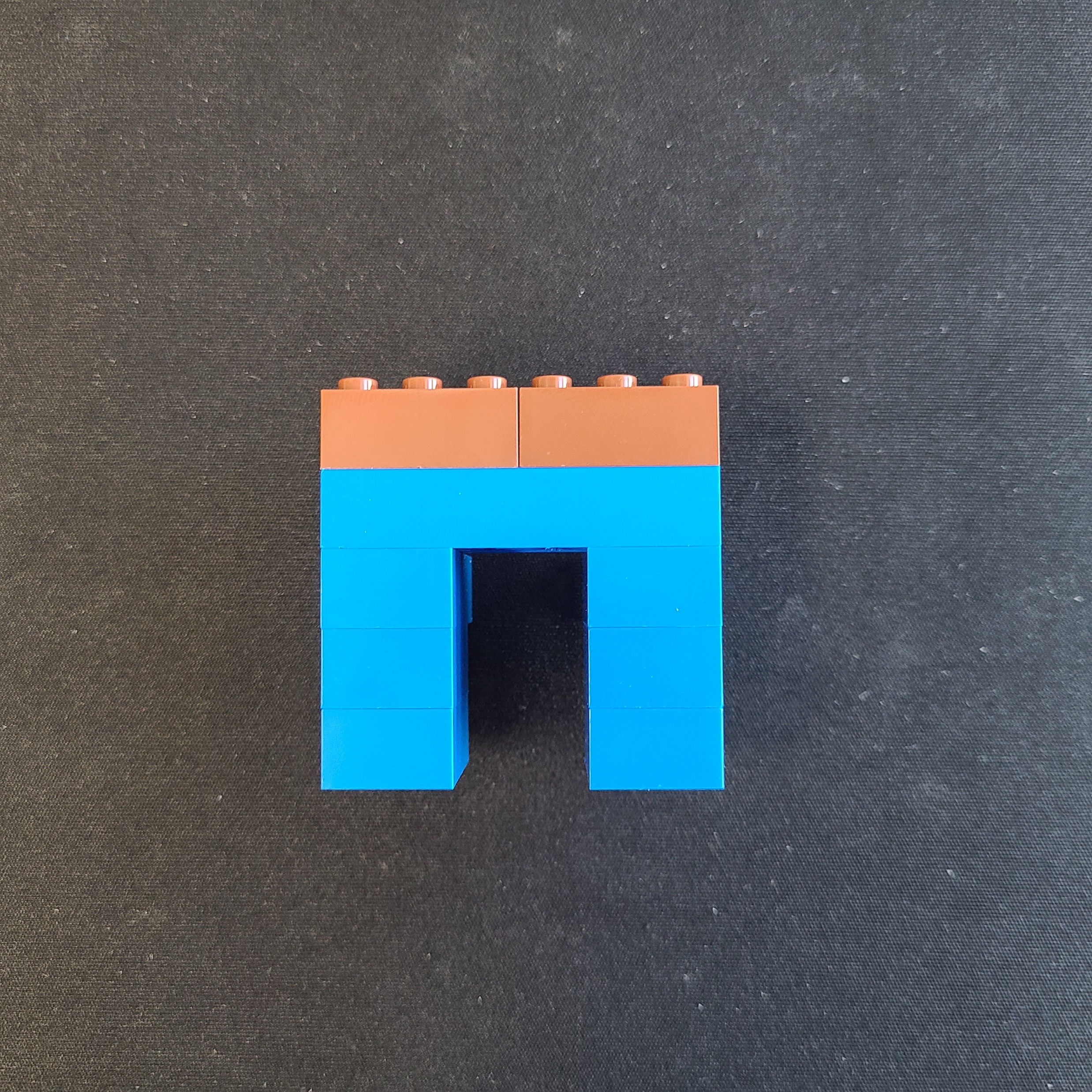 Person
Candy cane
Pyramid
11
6
10
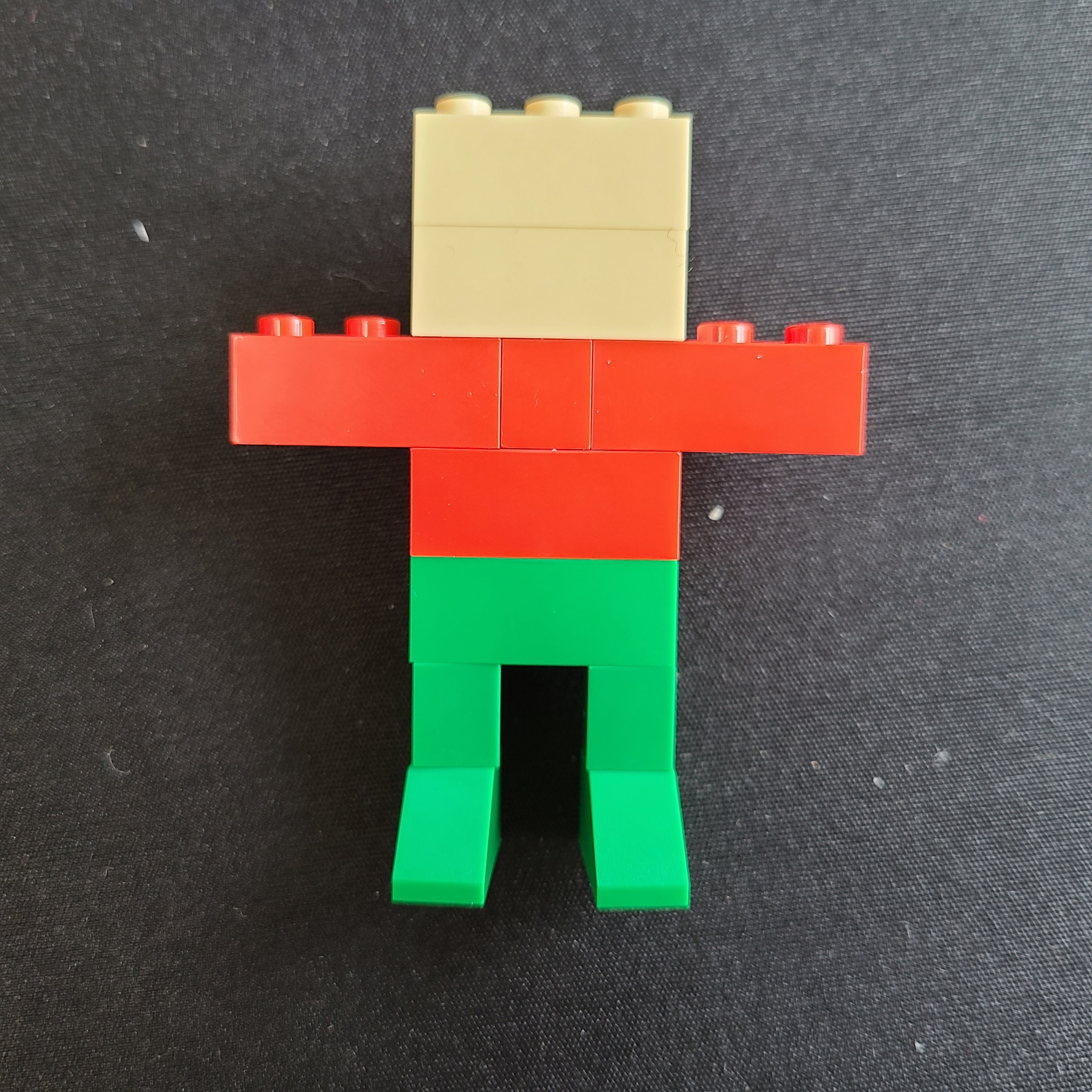 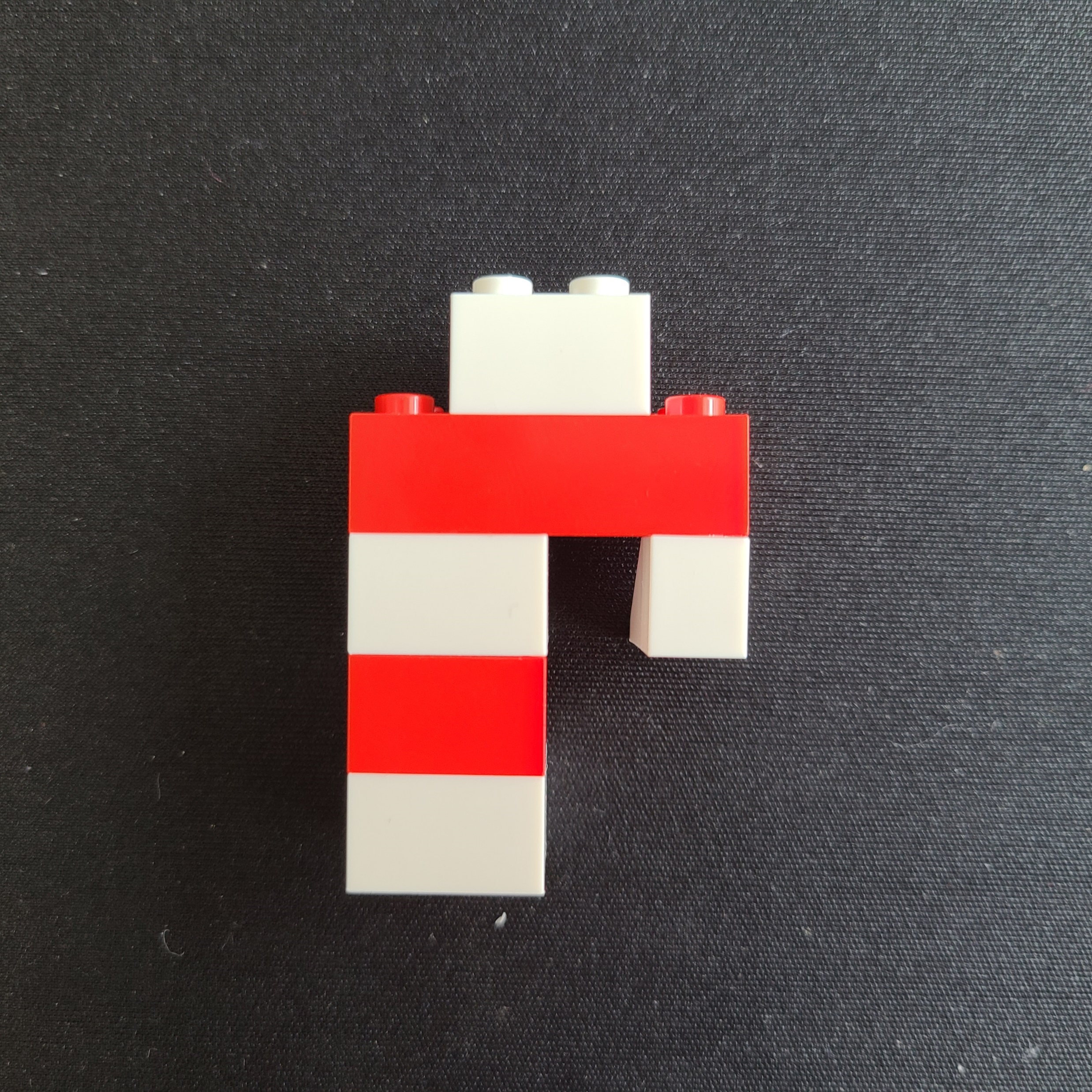 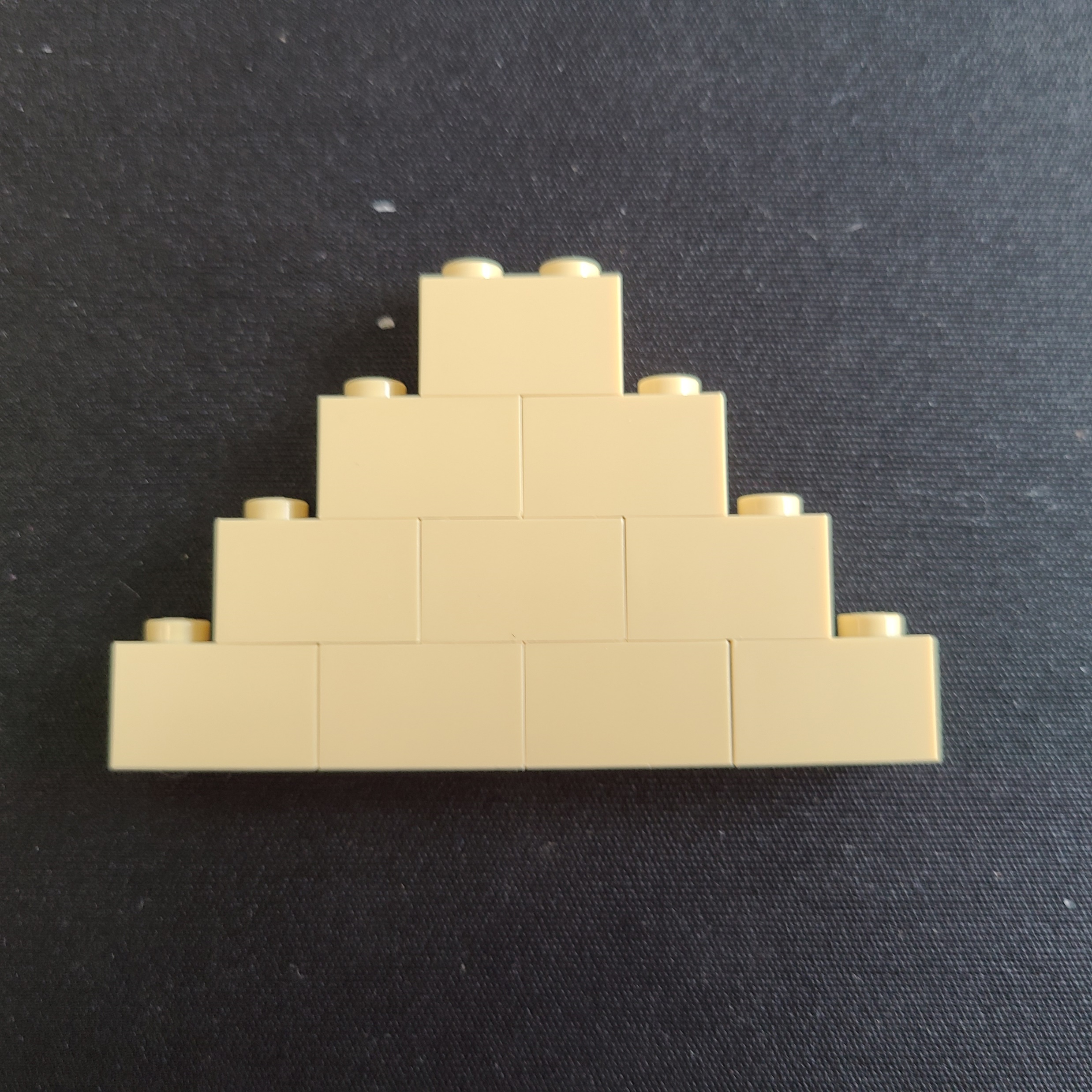 Diamond
Table
Mountain
9
7
13
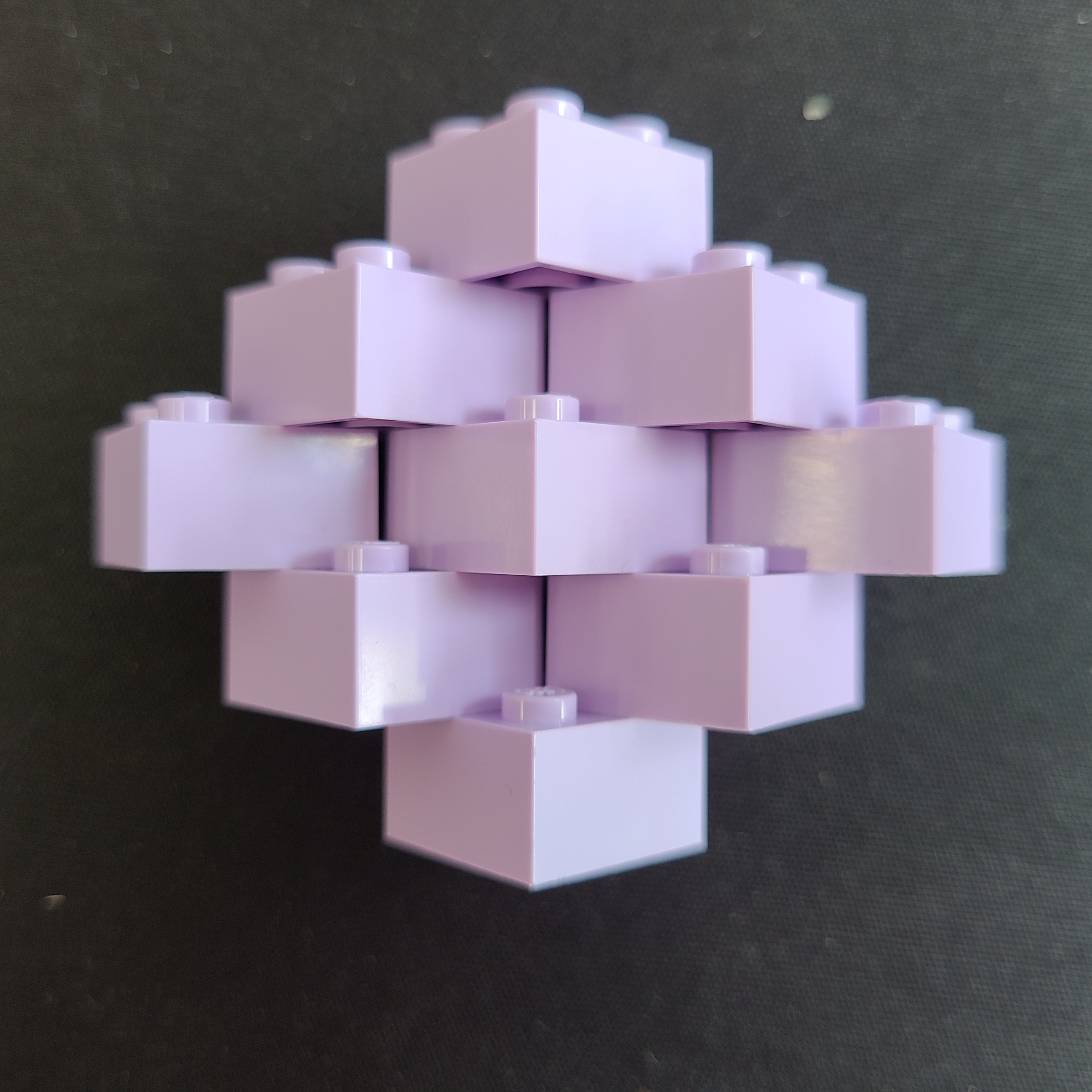 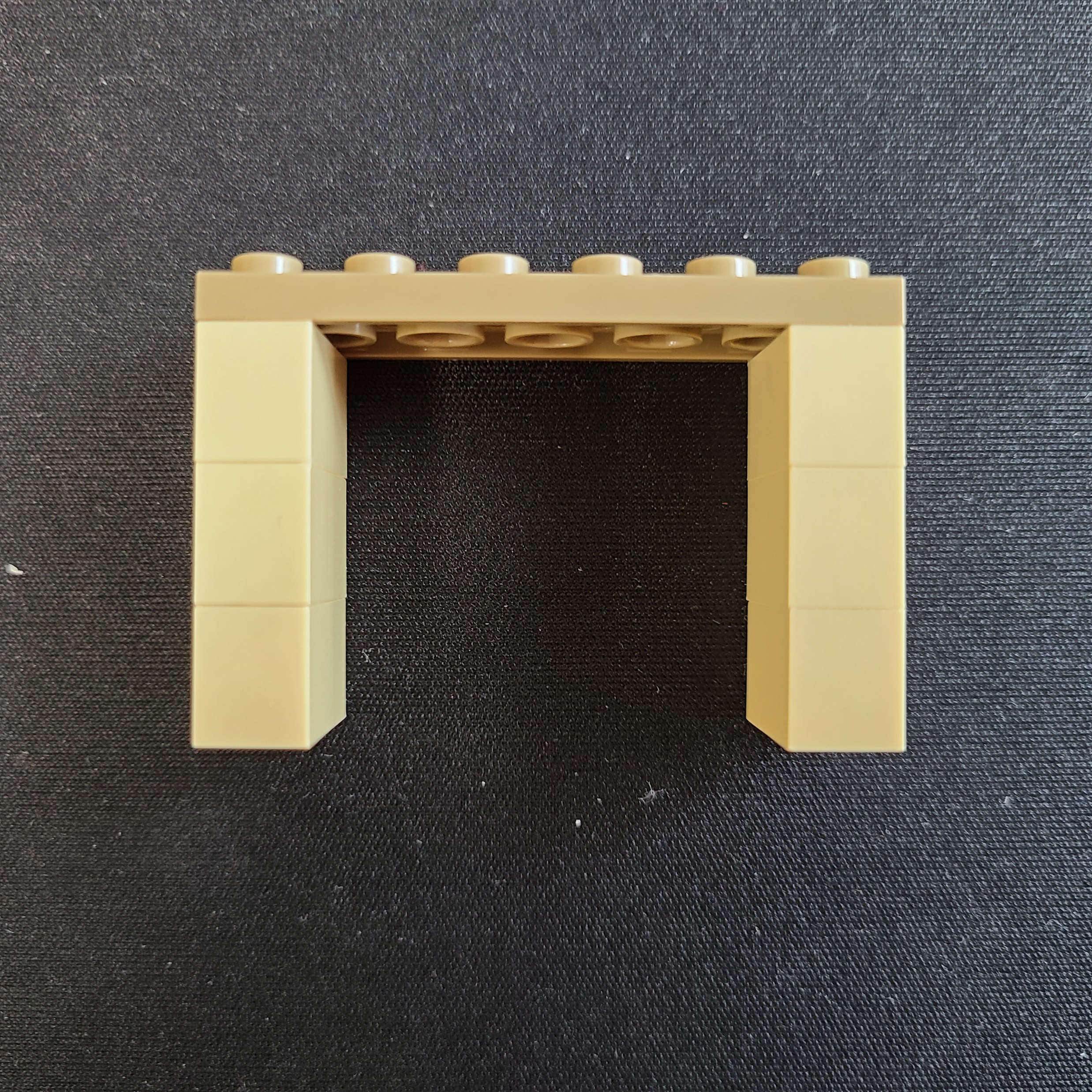 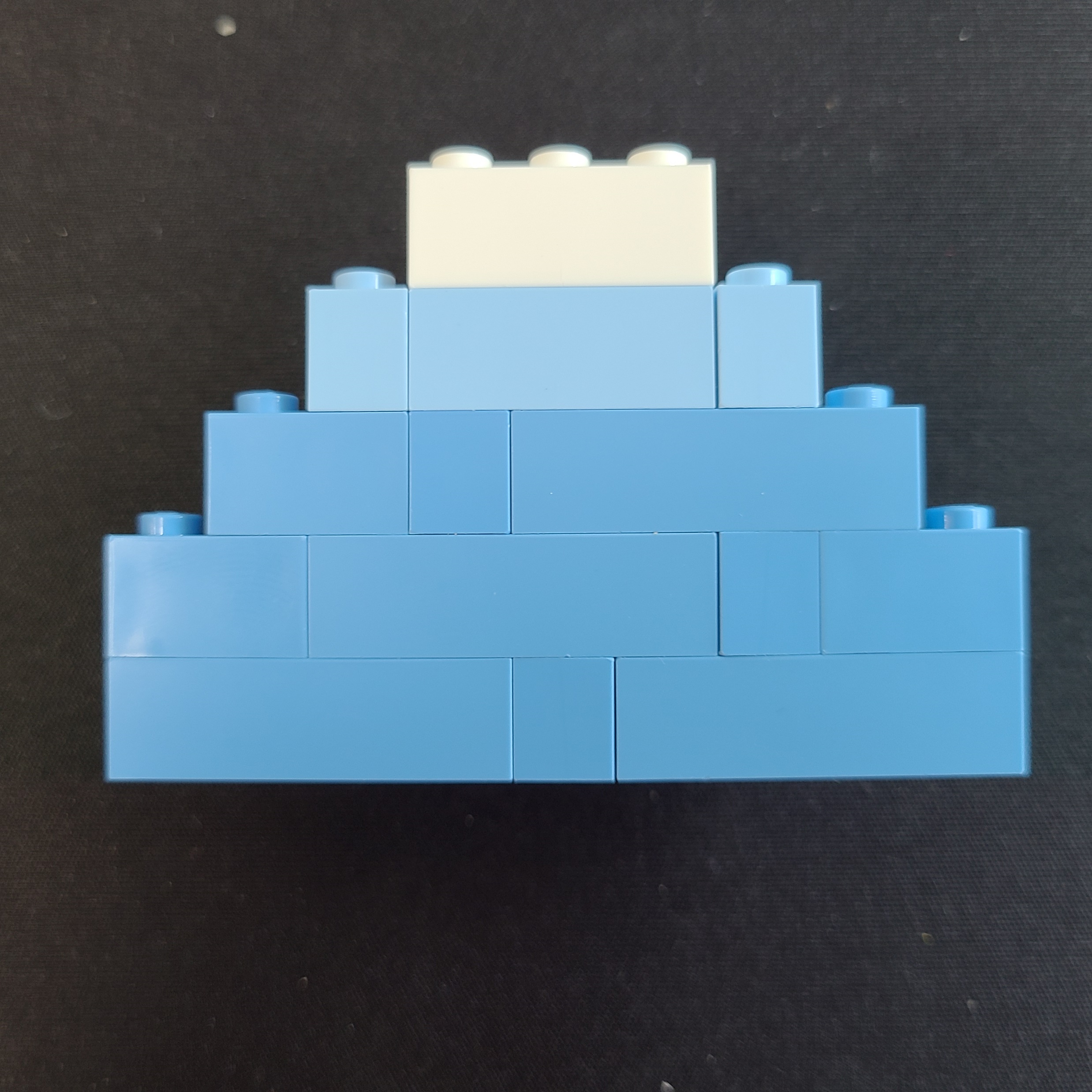 Sailboat
Tree
Lightbulb
8
14
8
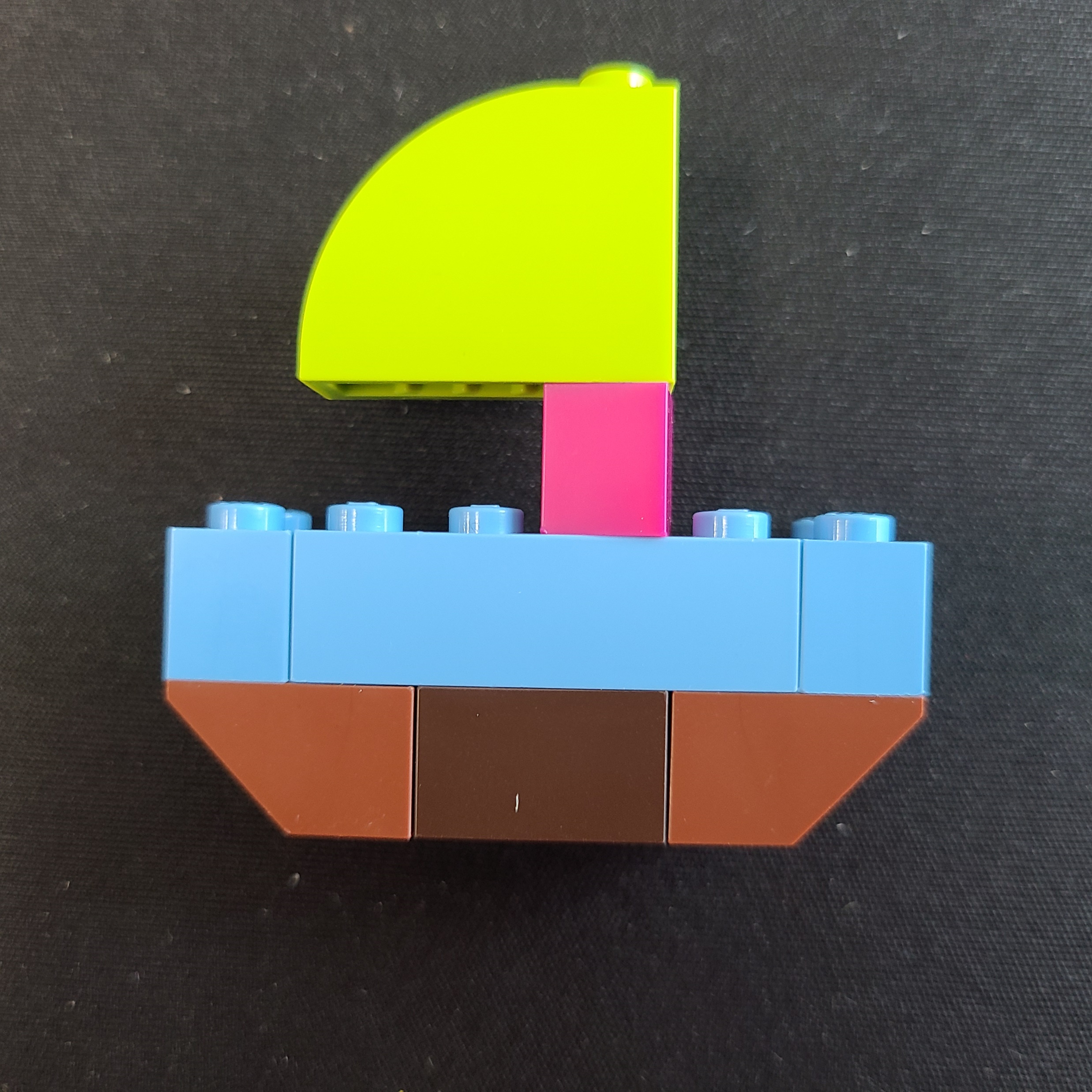 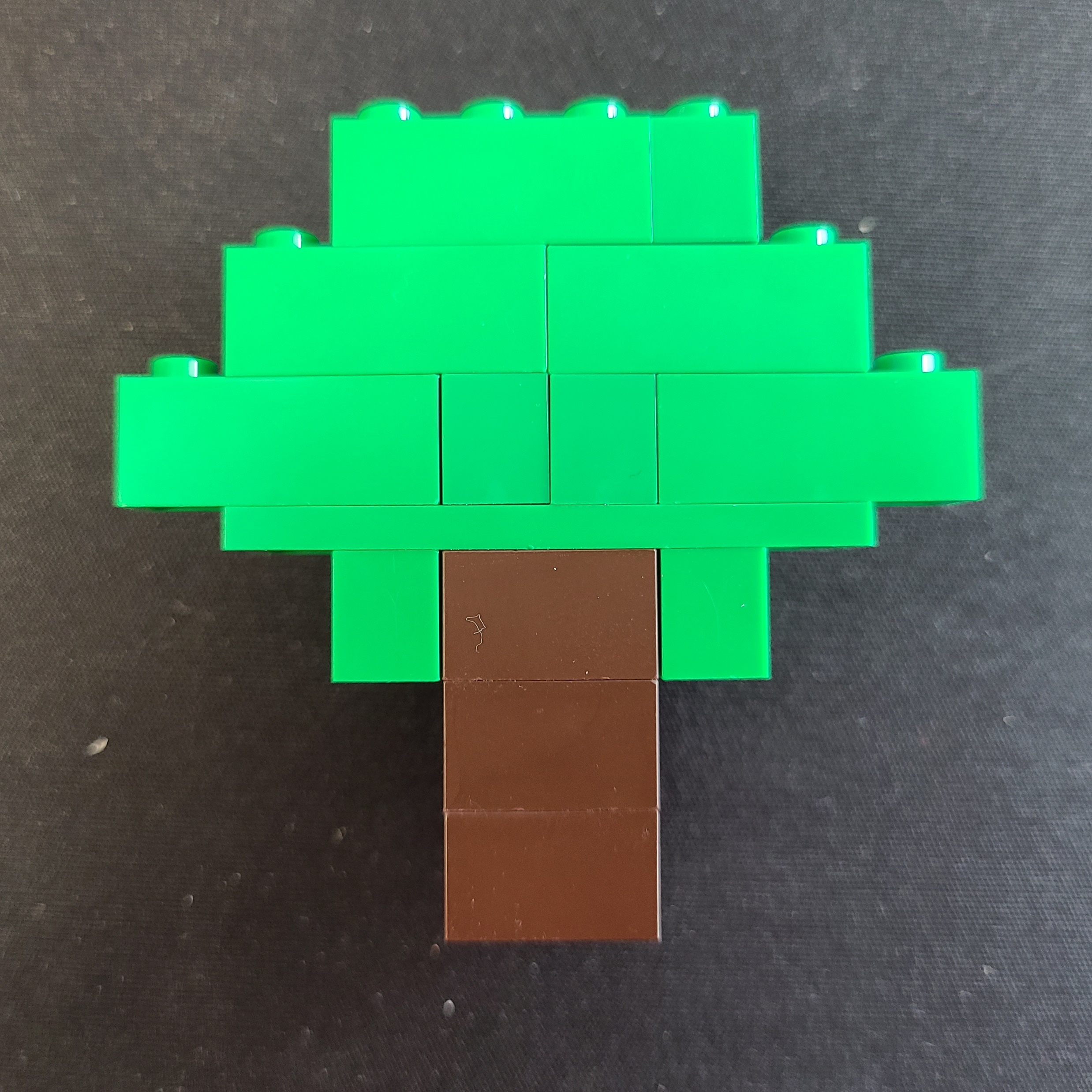 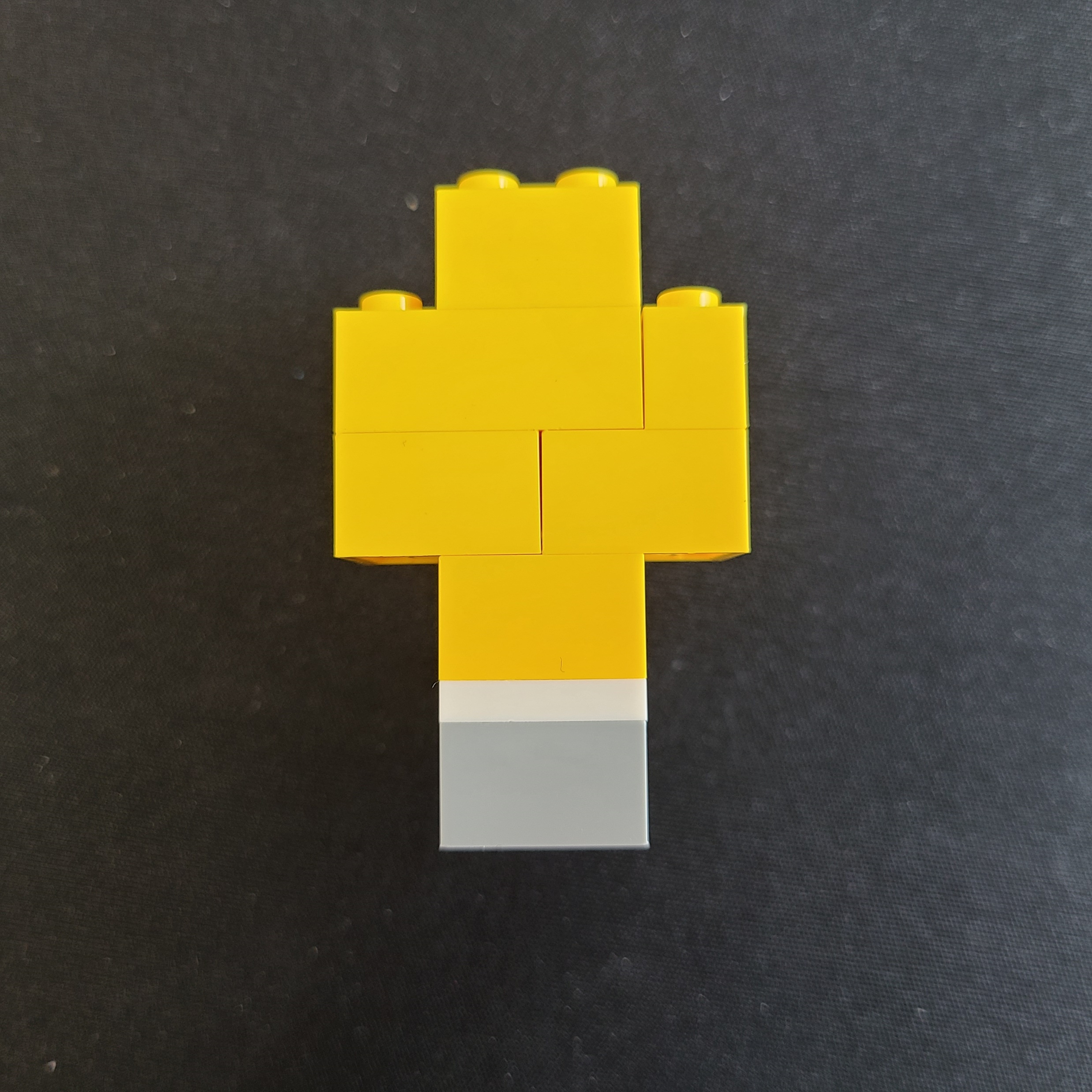 Cake
Cactus
Ice cream
8
13
33
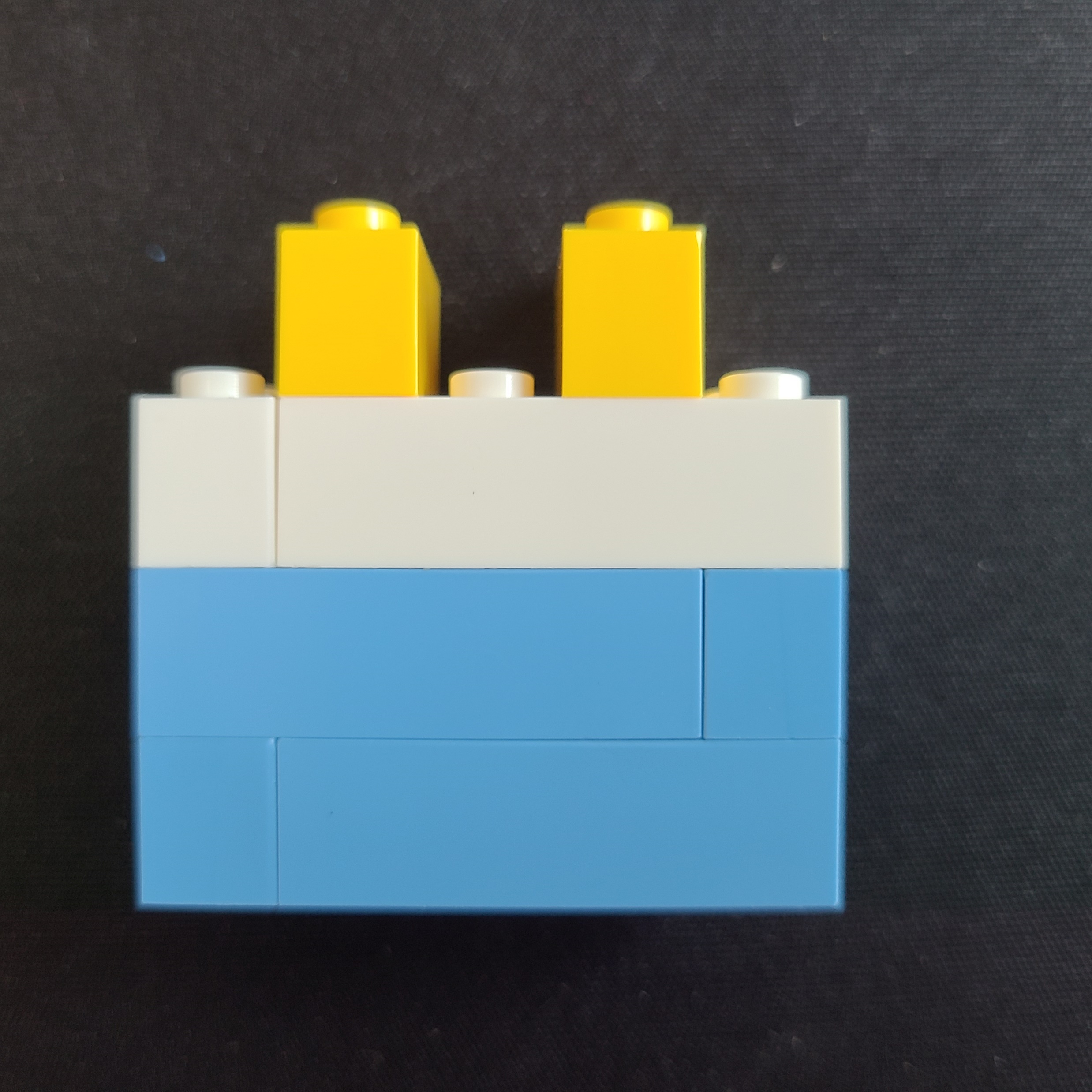 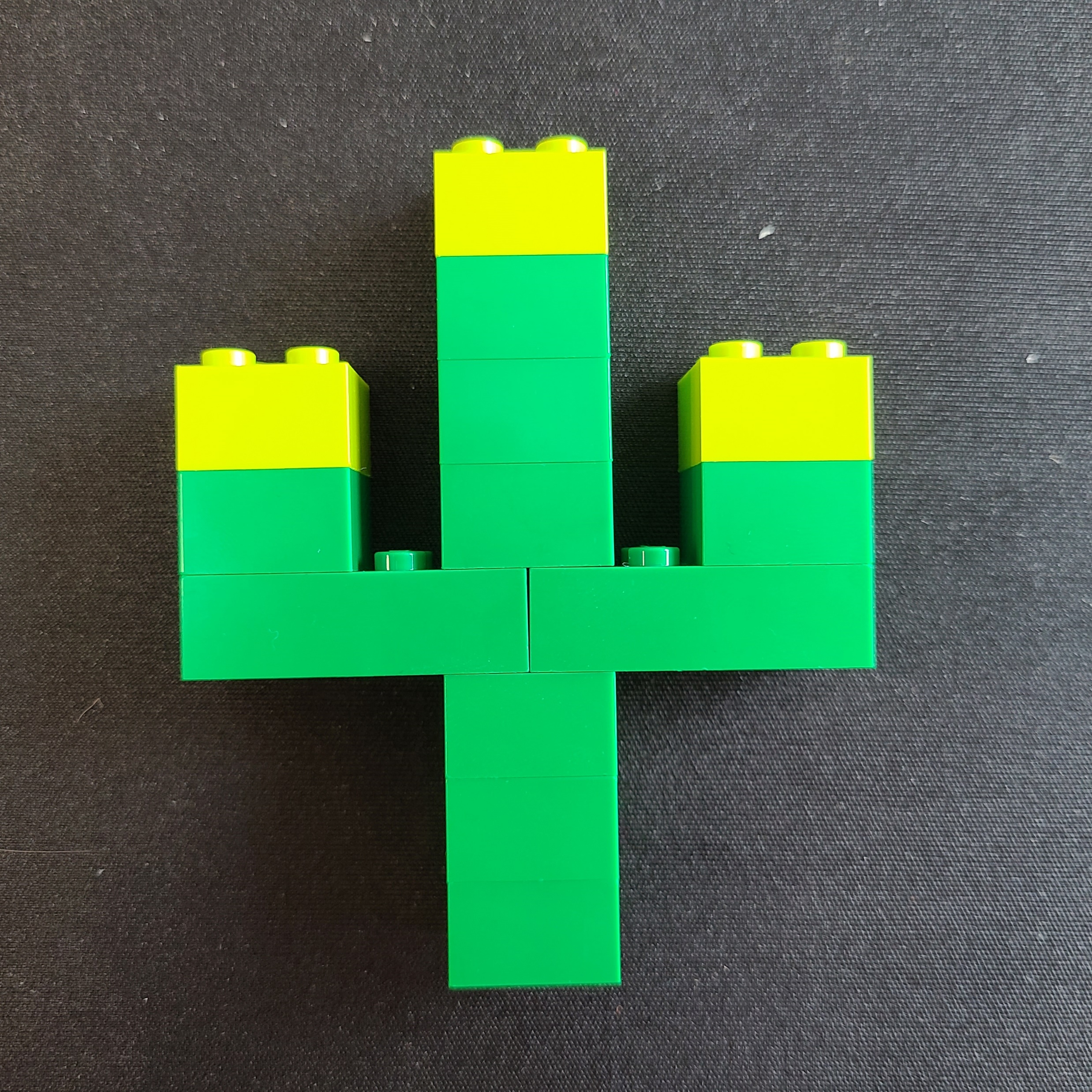 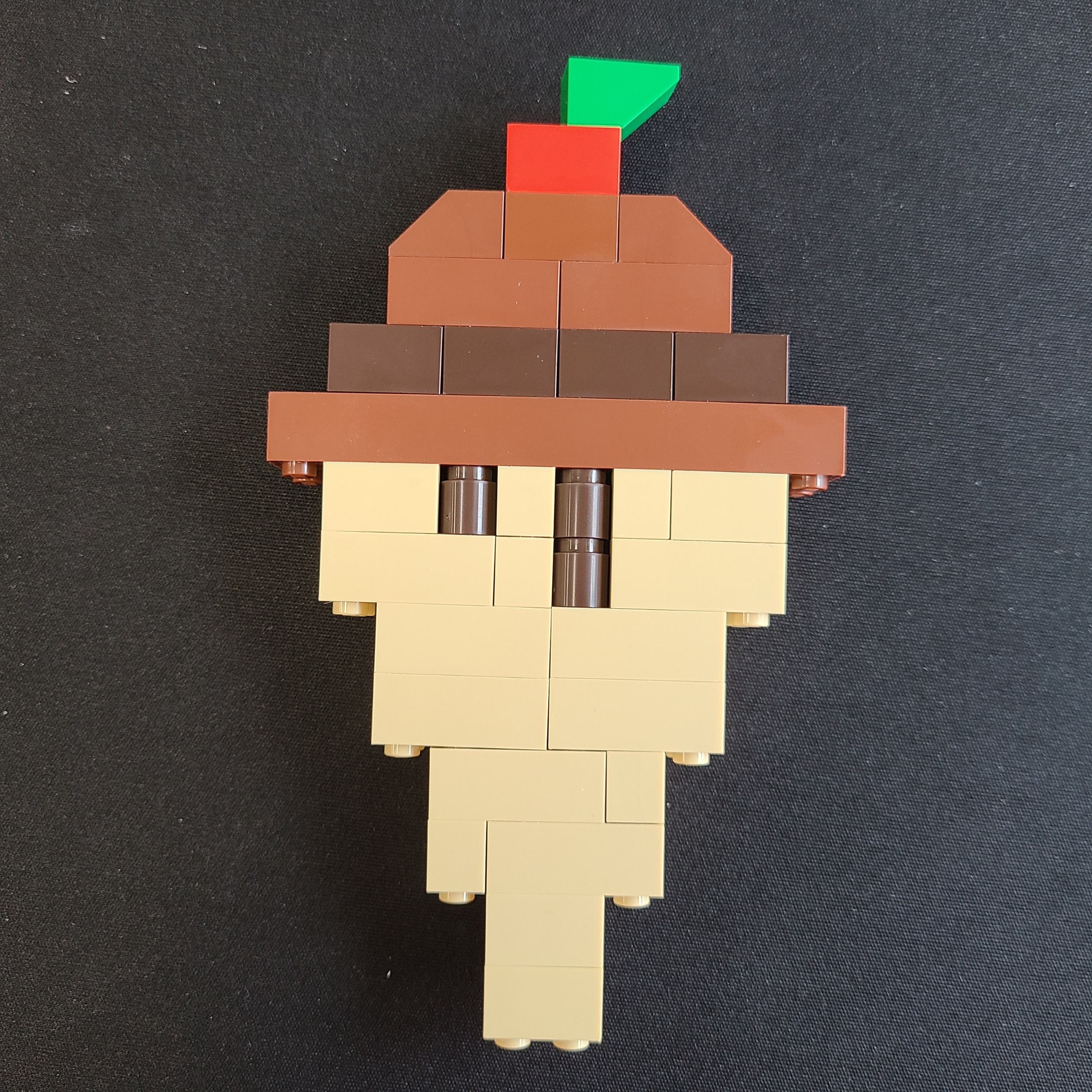 Hat
Jellyfish
10
21
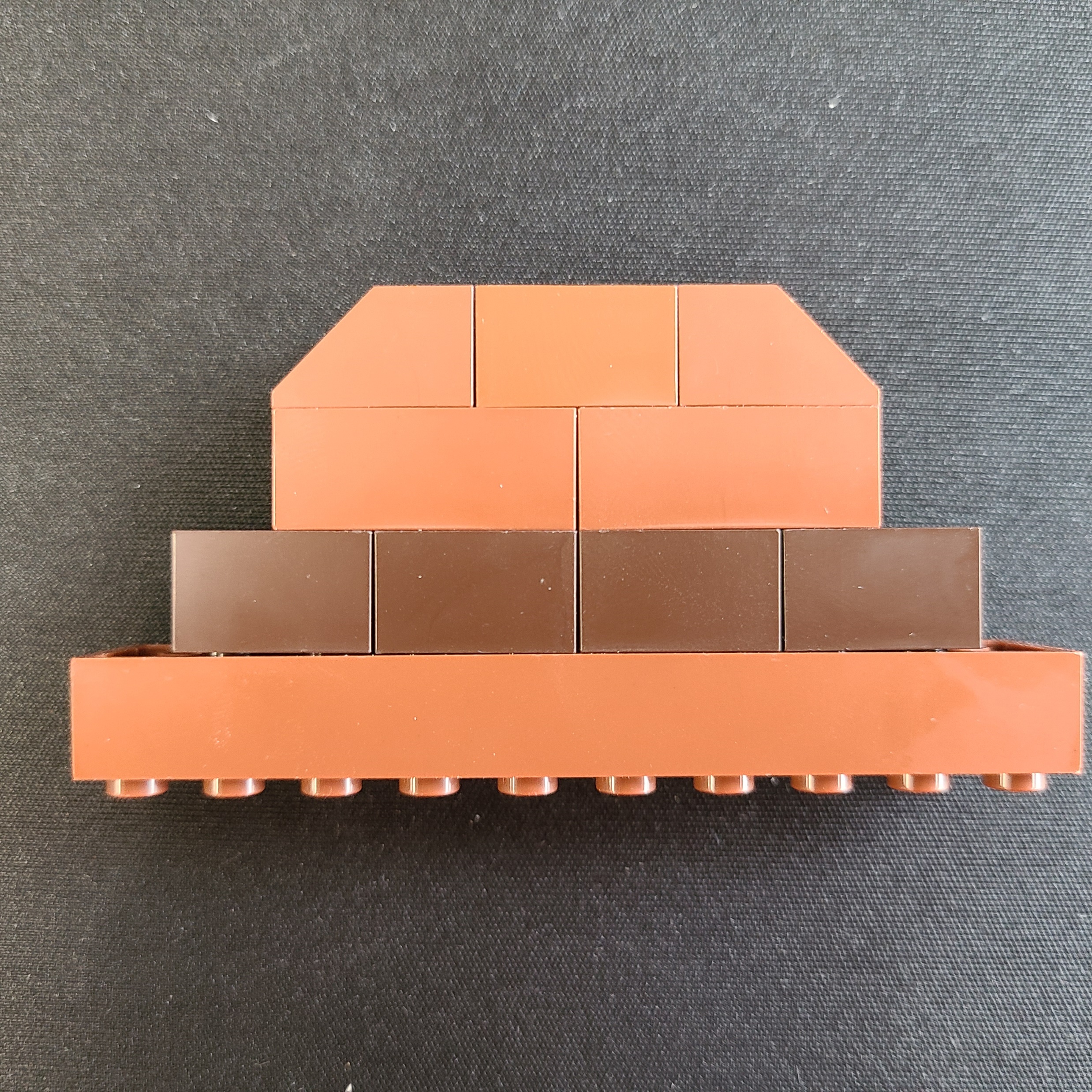 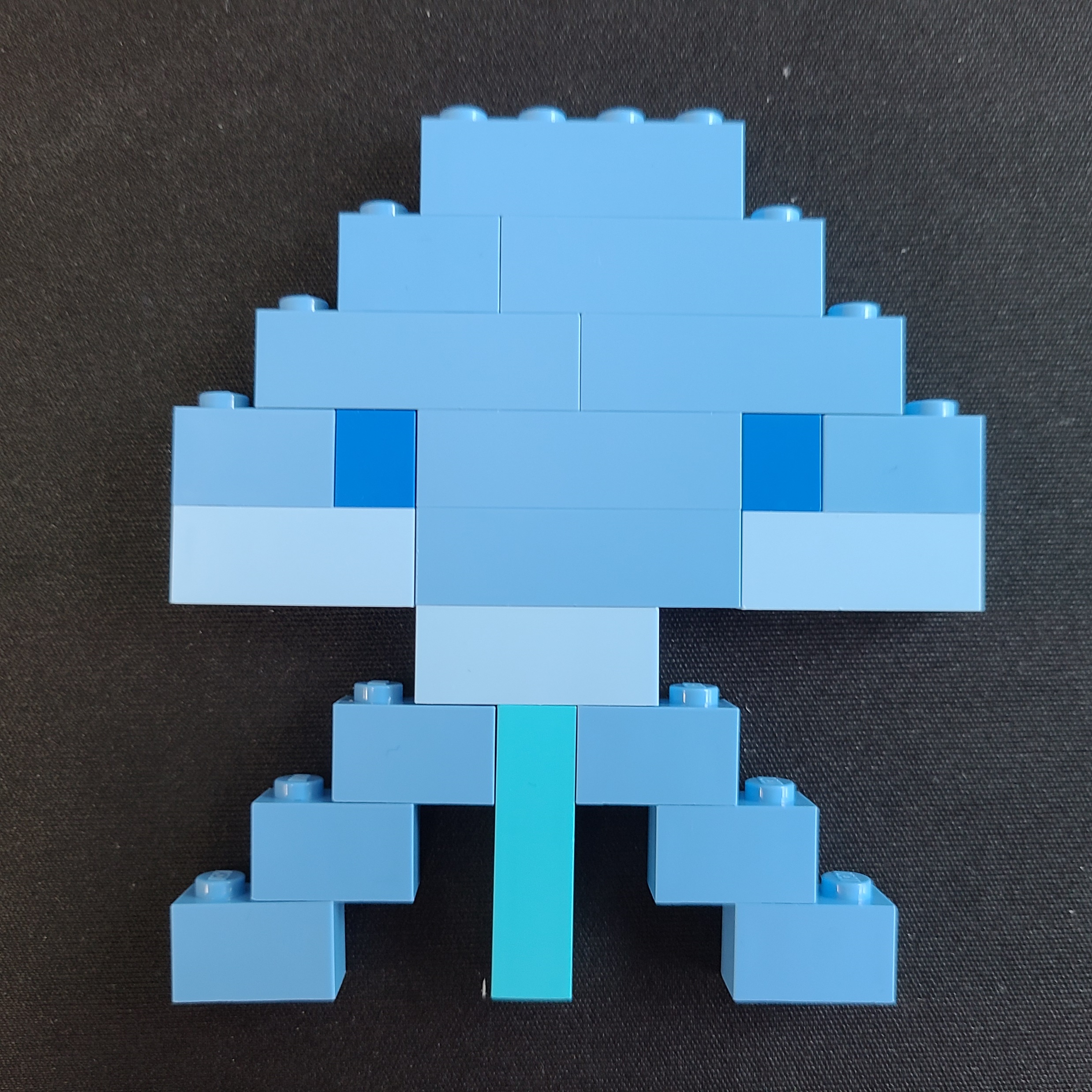